The Mad Hedge Fund Trader“The Next Scandal”
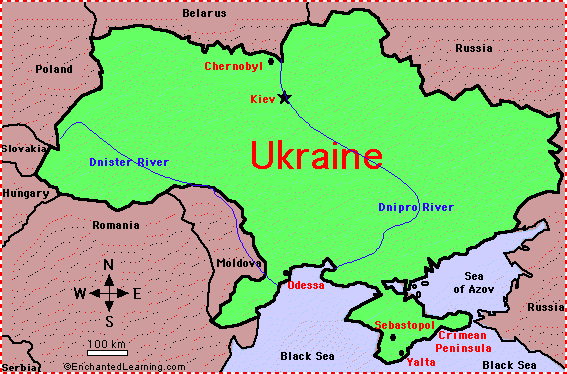 With John Thomasfrom Silicon Valley, CA, October 2, 2019www.madhedgefundtrader.com
October 25-26 Lake Tahoe Conference
*Two days of informative speakers on crucial trading and investment issues*Trade tips with the most successful Mad Hedge traders*2 nights in the Hyatt, including all you can eat and drink*Tickets are a bargain at $699 to $1,999*Buy now, upper ticket classessell out first
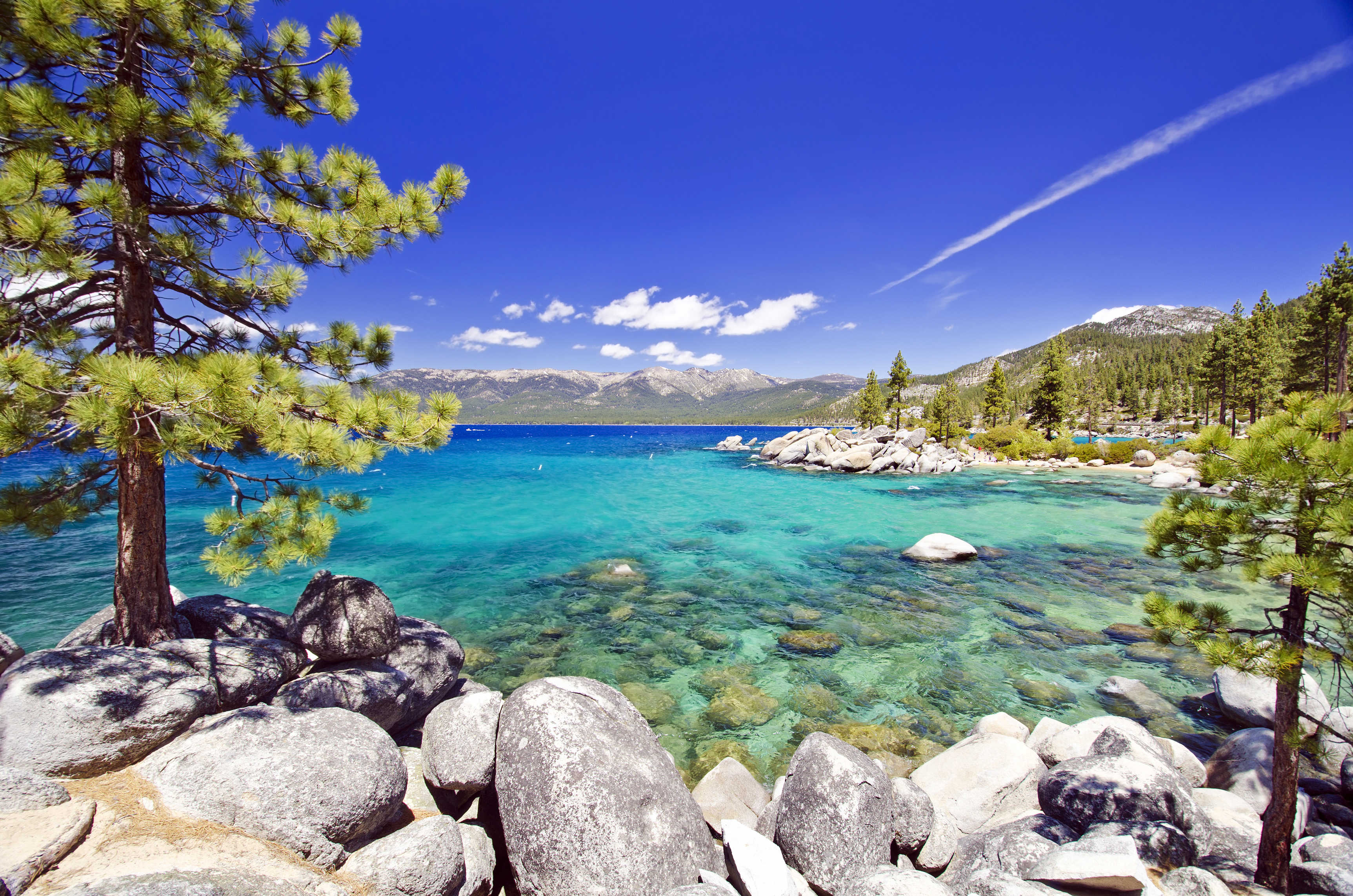 Trade Alert PerformanceNew Highs! Best Month in Two Years
*January   9.49% Final          *July  +3.07% MTD*February   +4.64% Final         *August +16.01% Final*March    +1.78% Final         *September 3.08% Final*April       +0.30% Final         *October +1.99% MTD*May        +0.25% Final        *November -1.83% Final*June        -0.50% Final       *December -4.13% Final*2019 Year to Date +39.47%compared to +12.51% for the Dow Average*+339.56% since inception,*Average annualized return of 34.53% for 10 years
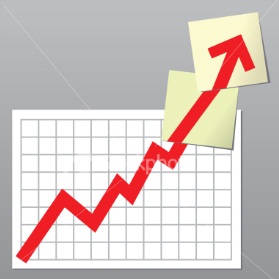 Portfolio ReviewKeeping Small PositionsOnly Buying Very Deep in-the-Money on Capitulation Days
Expiration P&L42.44% YTD
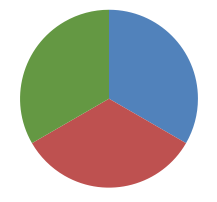 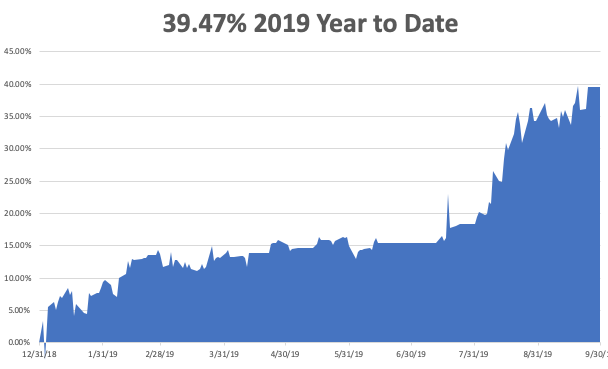 GTD 10 Year Daily Audited Performance
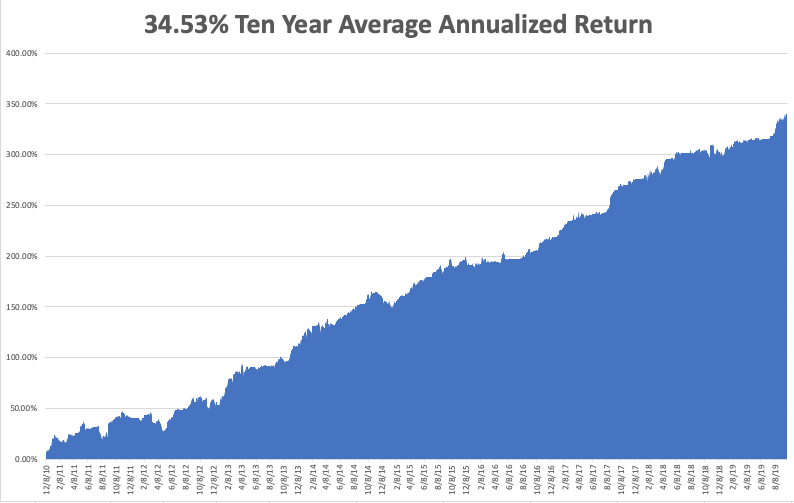 The Method to My Madness
*Risk in the market now is extremely high, both on the long and short side*Do you want to pay high multiples for fading earnings?*Do you want to sell short ahead of a possible China trade deal?*Now we have another new Watergate type scandal to further muddy the investment waters*We’re not buying the shift into value (junk) stocks with terrible fundamentals, like banks, industrials, and retailers because it is just a temporary short term trend*Eventually, a failure of a real deal to arrive will take stocks down to new lows*Brexit may be on its way out, a big positive for the global economy
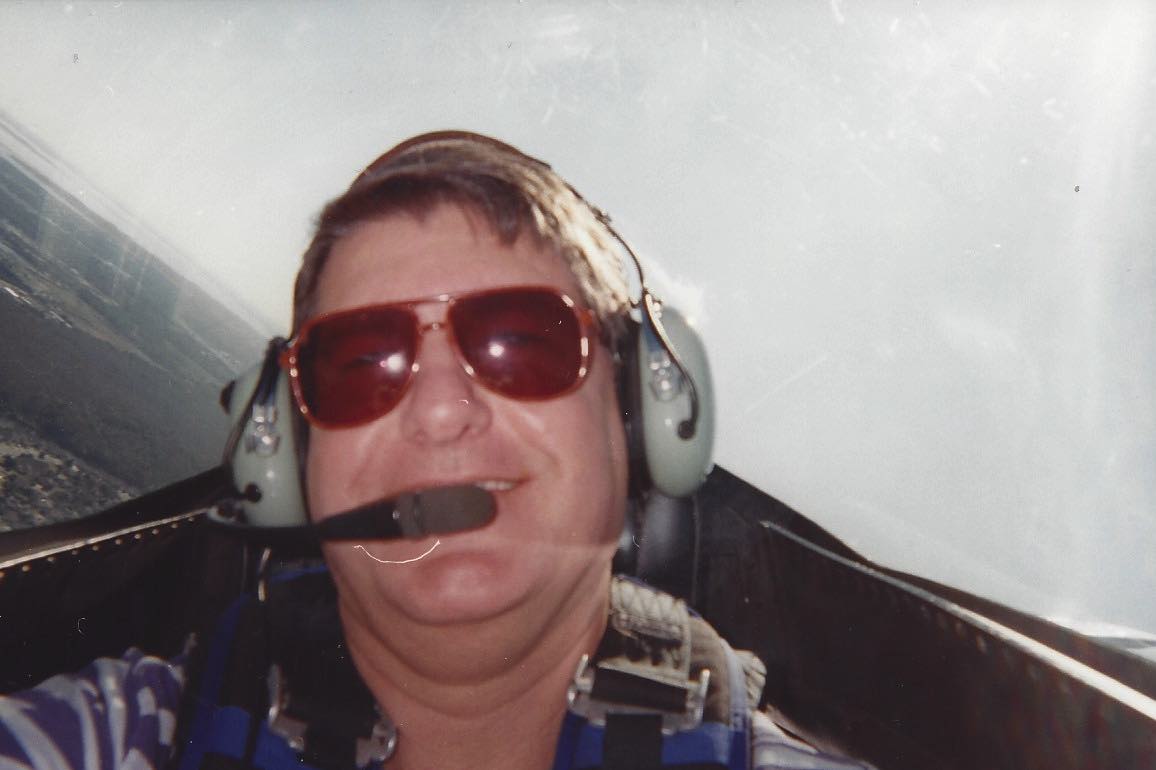 The Mad Hedge Profit PredictorMarket Timing Index-An artificial intelligence driven algorithm that analyzes 30 differenteconomic, technical, and momentum driven indicators
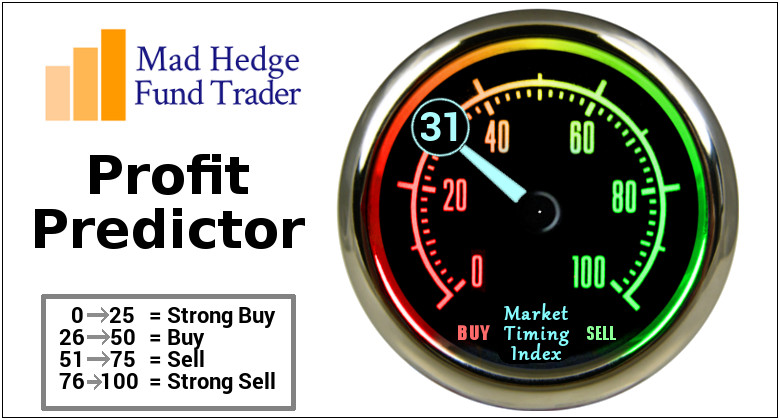 The Mad Hedge Profit PredictorHeaded Towards a “BUY”
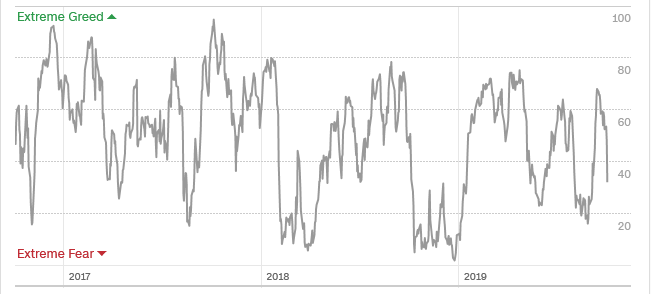 SELL
BUY
The Global Economy – Turmoil
*40% chance of a US recession in 12 months, 100% in 24 month, US Manufacturing PMI Collapses, in August from 47 to 42.9, A Weak Q2 GDP Final Read Comes in at 2.0%, super low interest rates starting to have a major impact on the real estate market, US Consumer Confidence Dove, in September, from 133 estimated down to 125.1, Consumer Spending Flat in August * Weekly Jobless Claims come in at 213,000, still hugging a 50 year low*Any anti trade, anti globalization mentions by Trump are triggering precipitous stock market selloffs*The US is still the strongest economy in the world, but is fading fast *Thomas Cook bankruptcy underlines the weaknessof the European economy, more big companies to fail, Eurozone SeptMarkit  falls to a seven year low*Brexit is proving too volatile to follow, China Q3 the weakest this year
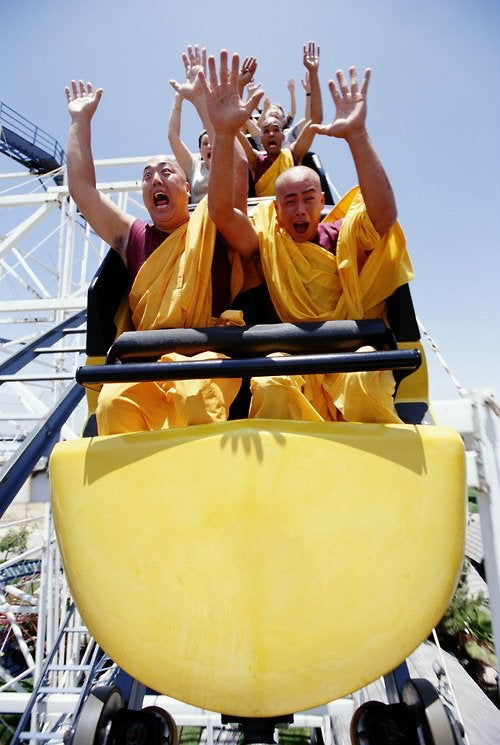 Weekly Jobless Claims-Bottomed Out-15,000 to 204,000
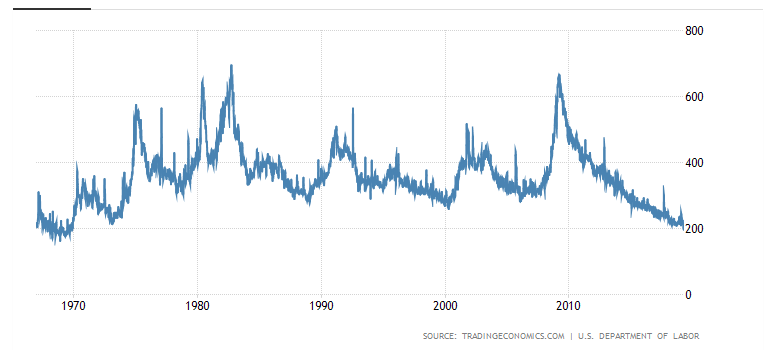 Soybeans - Trade War IndicatorChinese Buy Ten Shiploads as an Olive Branch But the Price Gains are Temporary
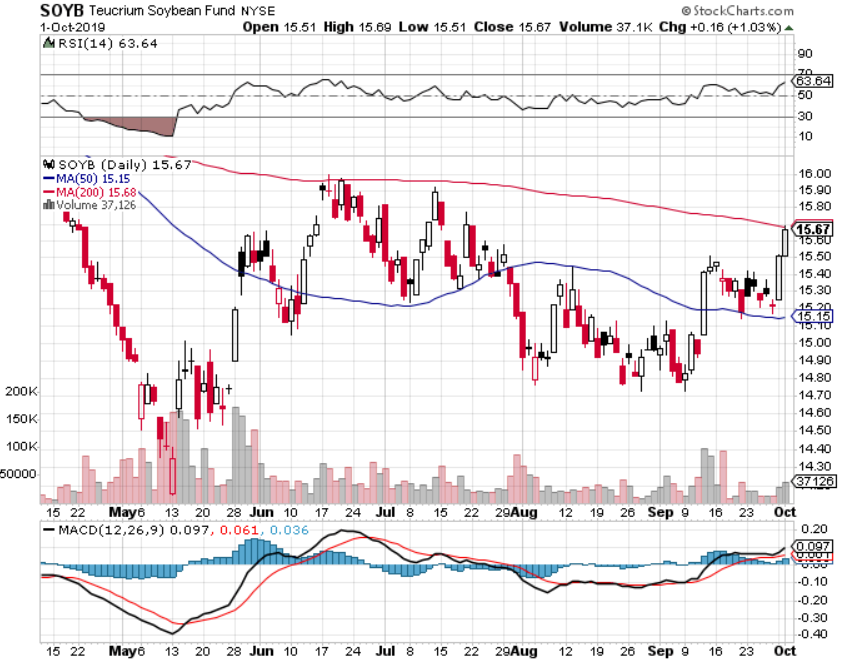 The Bill Davis ViewA $1,500 Upgrade for the Mad Day Trader Service
Stocks –  Flirting with Death
*Potential top risk in the market is huge, going into the highest risk quarter of the year. One year ago today began a 20% plunge in the index and a 60% cratering of lead stocks*All depends on Q3 earnings which start in a few week and the outlook is bleak*Politics could enter the market at any time and the impact won’t be positive*The junk has led, with companies with poor fundamentals leading those with good ones, is temporary reach or rebalancing at best*Trading volume is falling in up markets, rising in down markets, always a negative indicator*Bottom line: 10% down market for thenext 3 months, then new highs propelled byultra low interest rates or a China trade deal*Bottom Line: its bet the ranch time on tech longs,but stay away from those with big China exposure, like Apple, and weak dollar plays like energy, andemerging markets
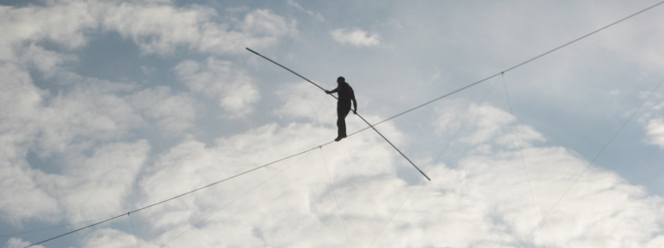 S&P 500 – Double Toplong 8/$270-$175 bull call spreadlong 8/$300-$305 bear put spreadtook profits on long 8/$305-$308 bear put spreadstopped out of long 2/$285-$290 bear put spreadtook profits on long 2/$270-$275 bear put spread
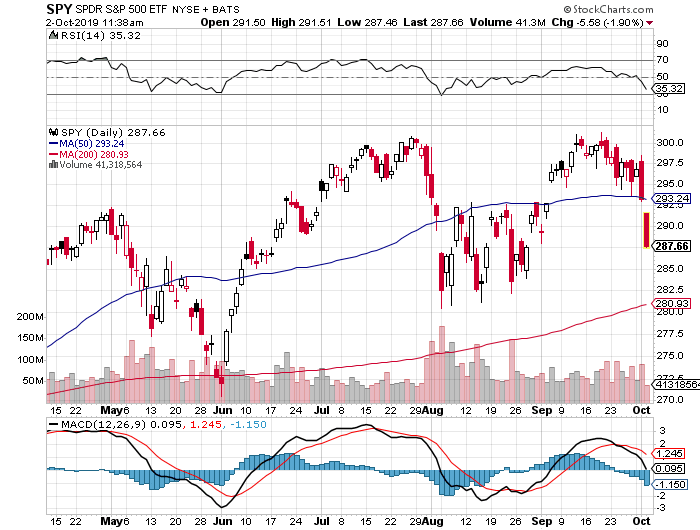 Dow Average ($INDU)-
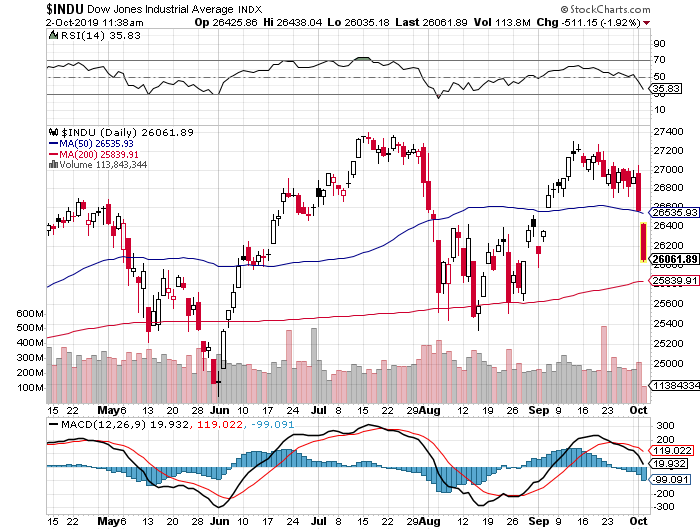 Russell 2000 (IWM)- Quadruple TopLong 9/$137-$142 vertical bull call spreadstopped out of Long 9/$153-$156 vertical bear put spreadtook profits on Long 9/$157-$160 vertical bear put spreadtook profits on Long 8/$158-$161 vertical bear put spread out for even Long 4/$160-$165 vertical bear put spread
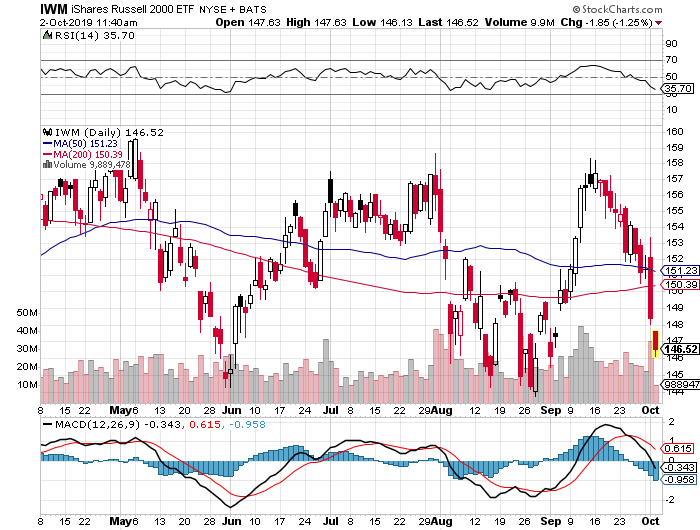 NASDAQ ($COMPQ) – Profit Taking
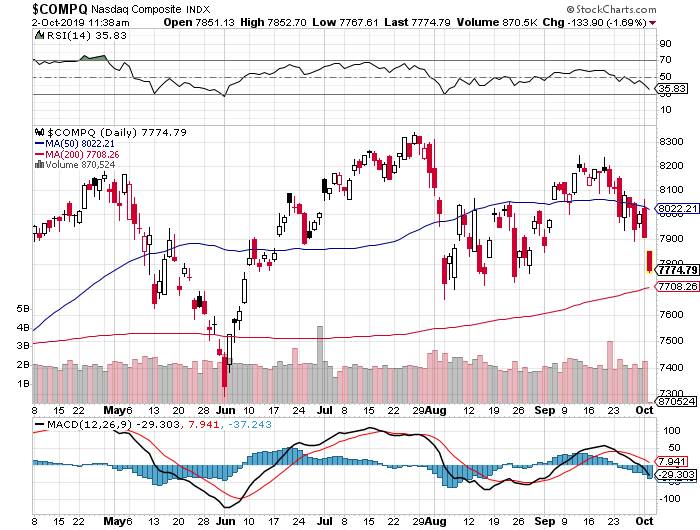 (VIX)-Back in the Dumps
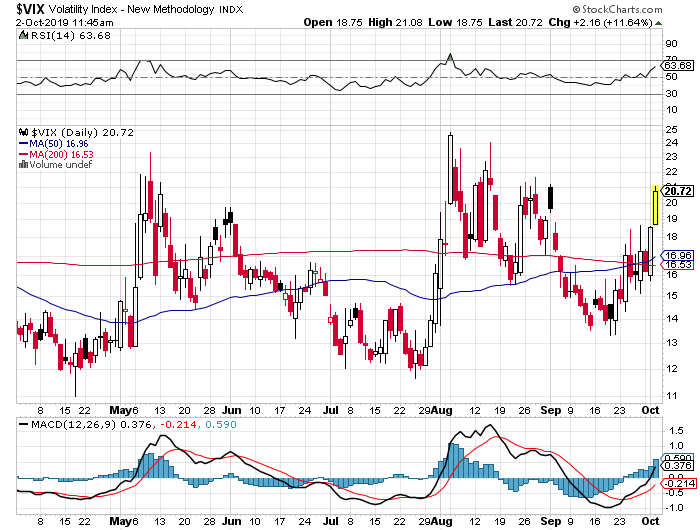 Microsoft (MSFT)- Earnings beat- Looking for Another Entry Pointtook profits on long 9/$115-$120 call spreadtook profits on long 6/$110-$115 call spreadtook profits on long 4/$108-$113 call spreadtook profits on long 2/$85-$90 call spread
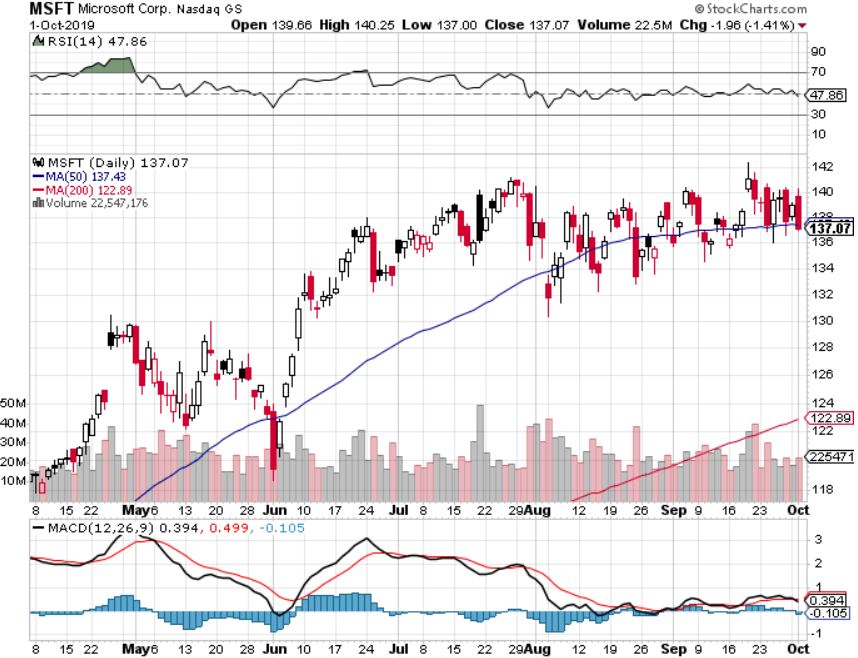 Facebook (FB)-took profits on Long 9/$150-$160 vertical bull call spreadtook profits on Long 8/$167.50-$172.50 vertical bull call spread
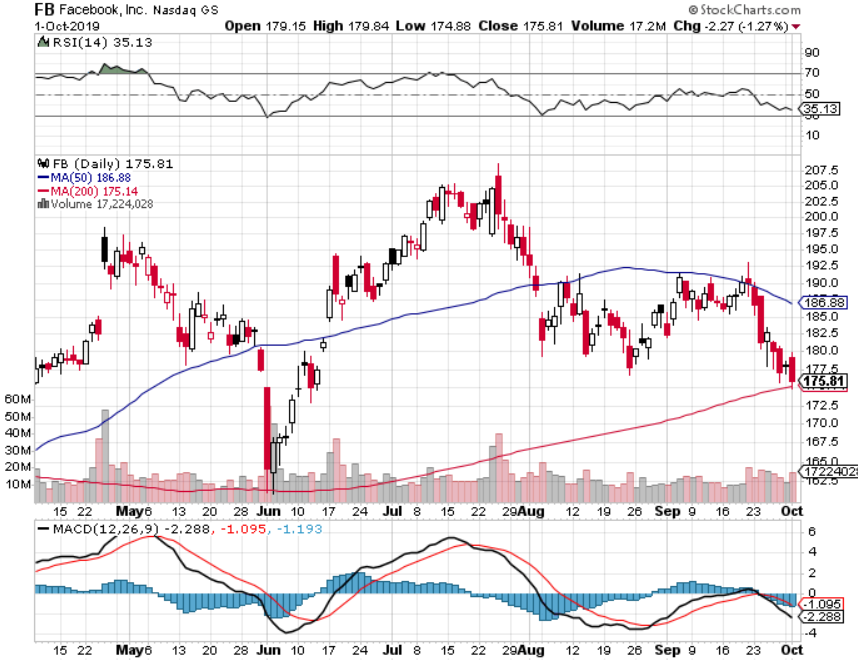 Apple (AAPL)- China Target – 5G Chip Buy
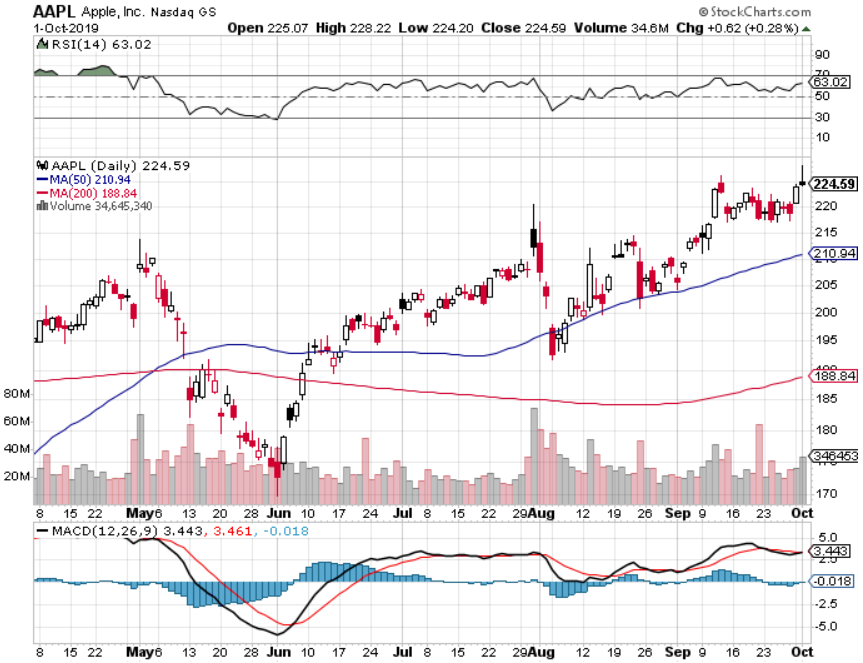 Alphabet (GOOGL)-Antitrust Target took profits on long 9/$1,030-$1,080 vertical bull call spreadstopped out of long 5/$1,100-$1,130 bull call spreadtook profits on long 4/$1,080-$1,120 bull call spread
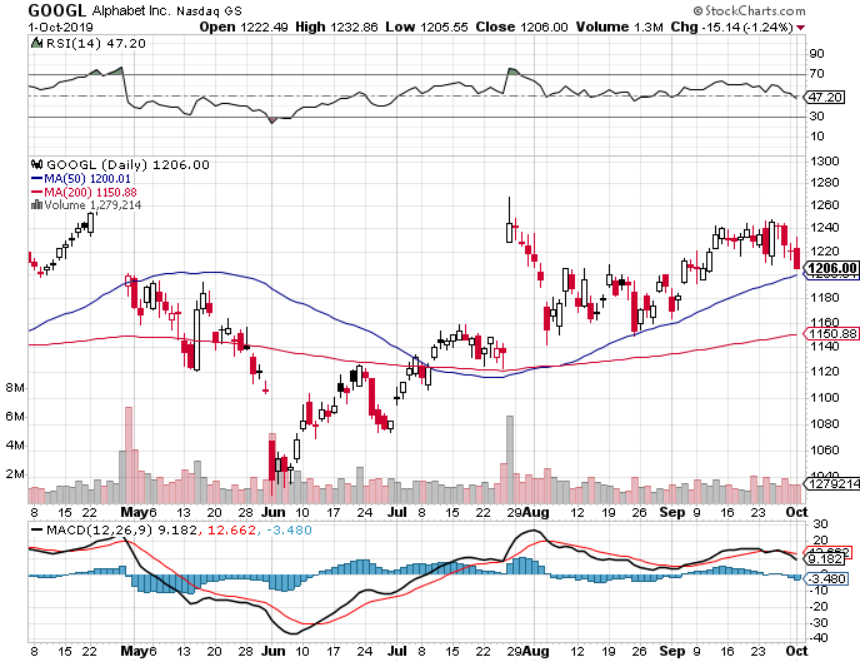 Amazon (AMZN)-Back to bottom of rangetook profits on 9/$1,500-$1,500 vertical bull call spreadstopped out of long 4/$1,650-$1,700 call spreadtook profits on long 4/$1,600-$1,650 call spreadtook profits on long 2/$1,200-$1,300 call spread
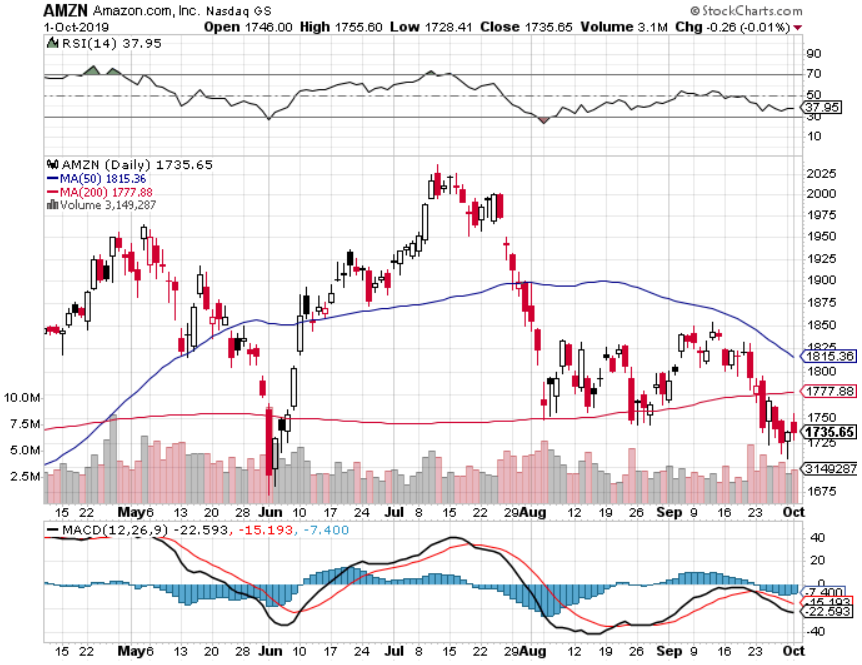 PayPal (PYPL)-CEO resignstook profits on long 4/$90-$95 call spread
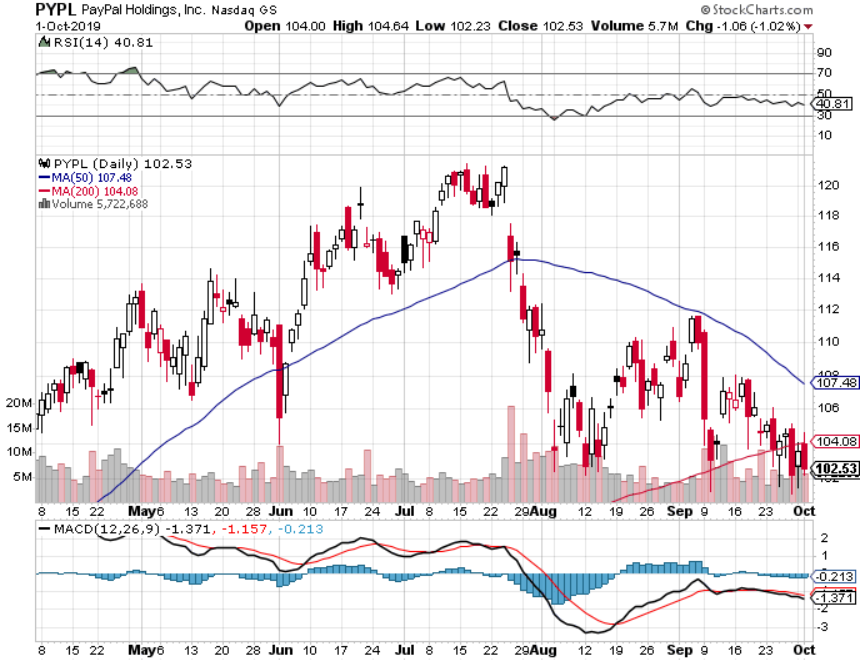 NVIDIA (NVDA) -
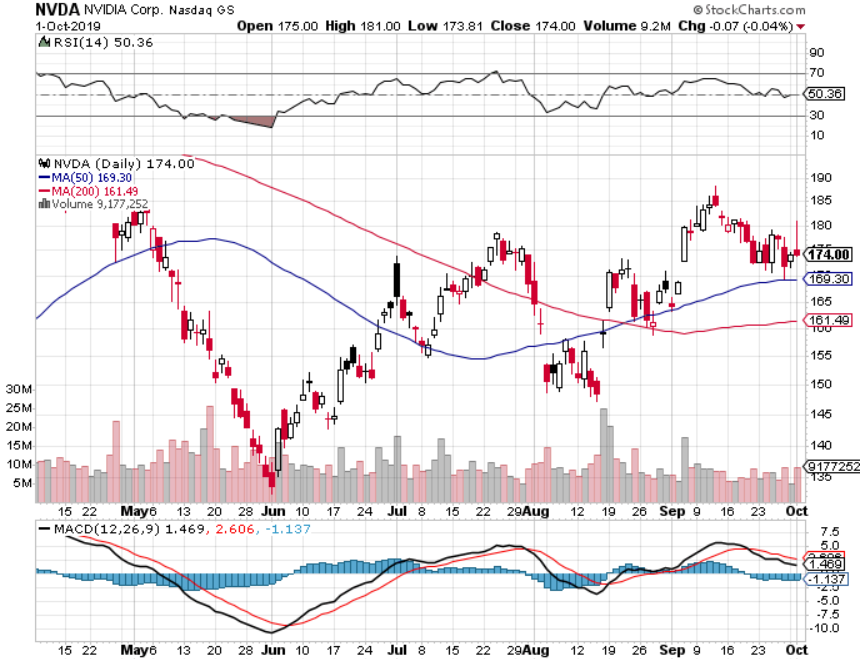 Micron Technology (MU)-
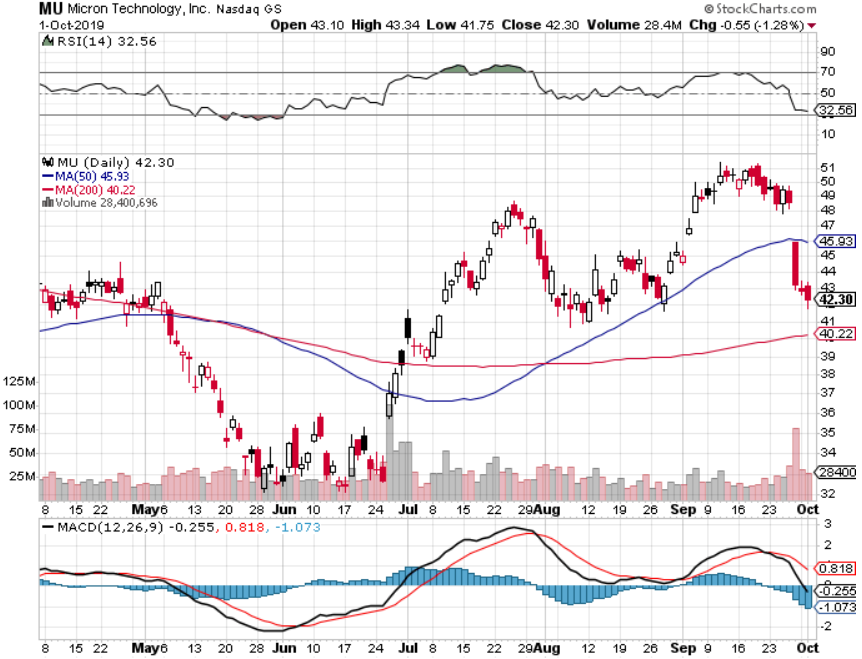 Salesforce (CRM)-took profits on long 9/$125-$130 vertical bull call spreadtook profits on long 8/$125-$130 vertical bull call spreadtook profits on long 2/$105-$115 call spread
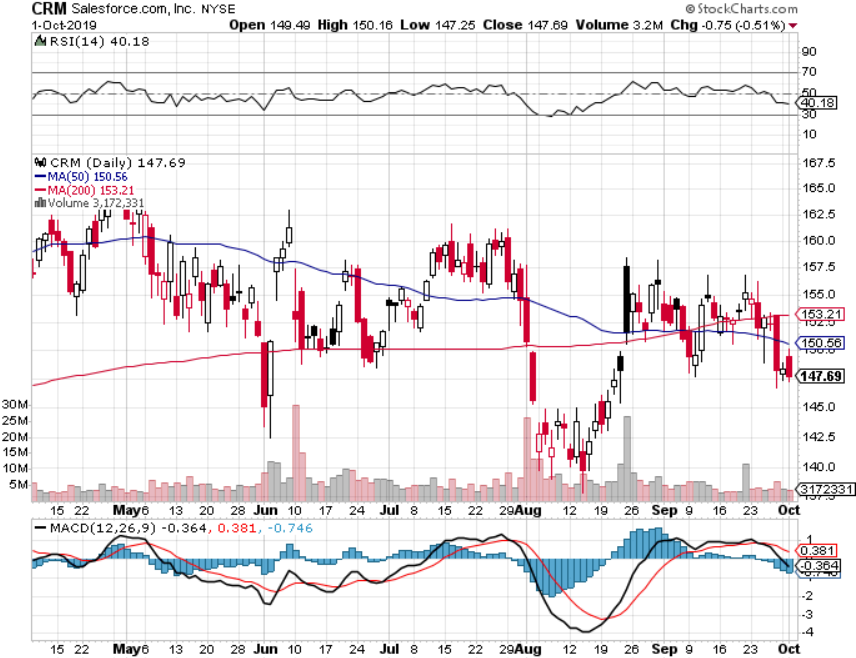 Boeing (BA)-took profits on long 4/$315-$335 call spread Next to happen in the recertification bounce
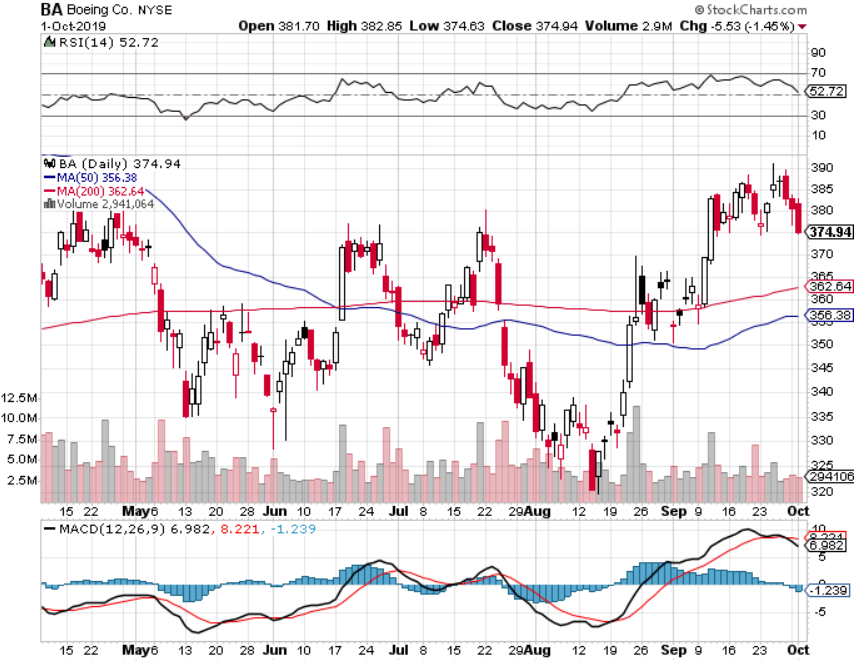 Walt Disney (DIS)- The Next Netflixtook profits on long 9/$115-$120 call spread8/$125-$130 call spread expired at max profitStopped out of 4/$125-$130 call spread for small losstook profits on long 4/$100-$104 call spread
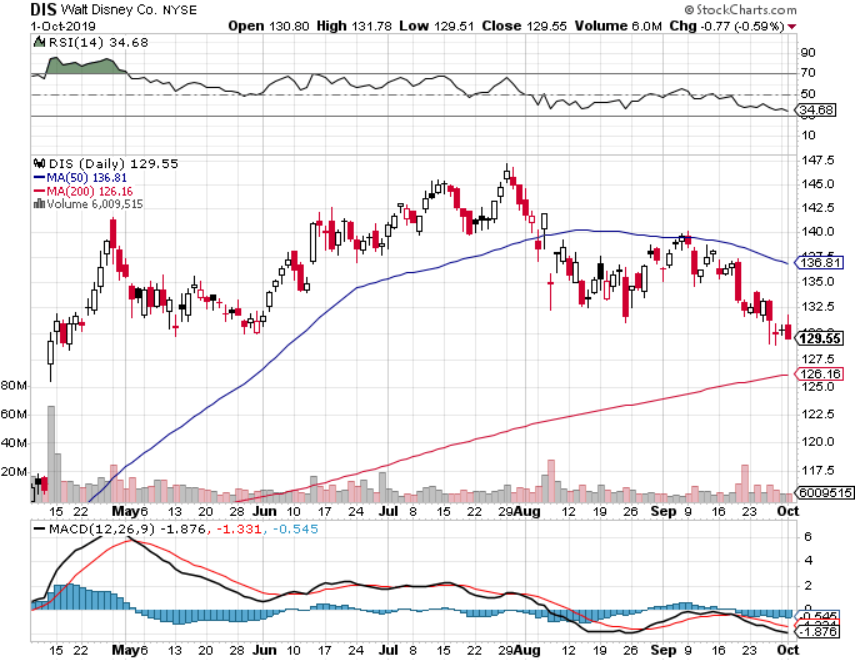 Adobe (ADBE)-The Quality Non-China tech play
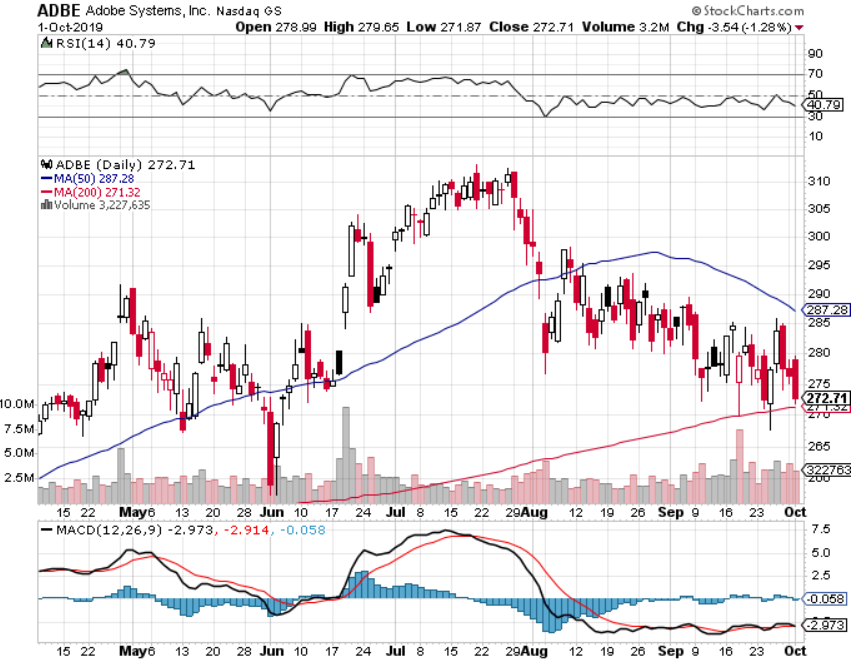 Industrials Sector SPDR (XLI)-(GE), (MMM), (UNP), (UTX), (BA), (HON)
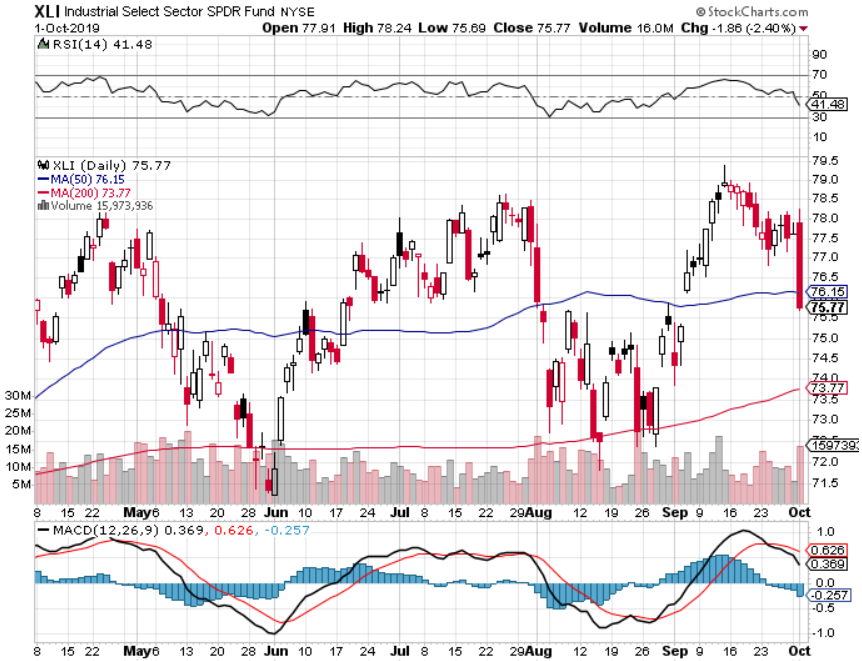 US Steel (X)-Tariffs TroubleImport duties cause users to abandon steelDown by 50% since the election
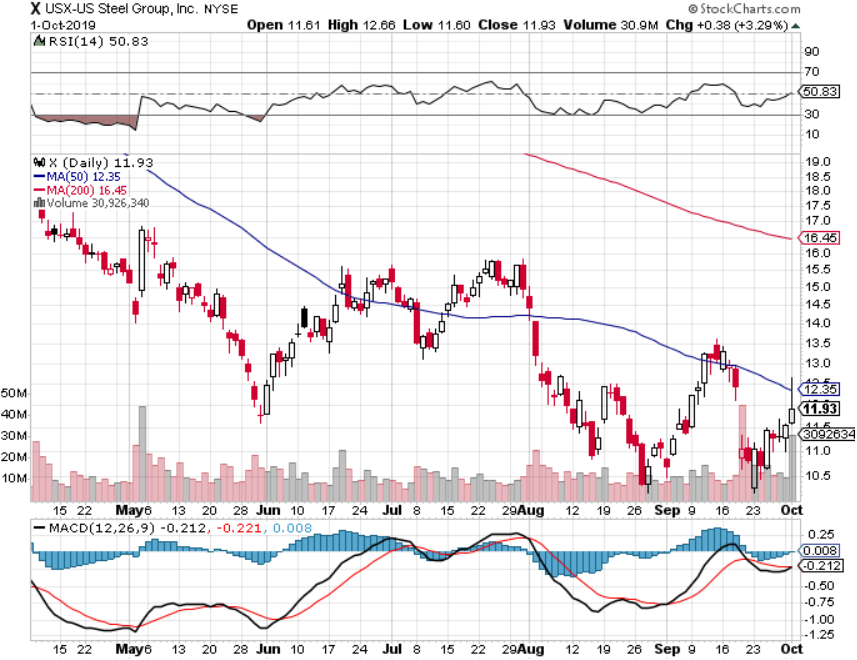 Wal-Mart (WMT)-Tariffs TroubleLong 9/$119-$121 bear put spreadtook profits on Long 8/$114-$117 bear put spread
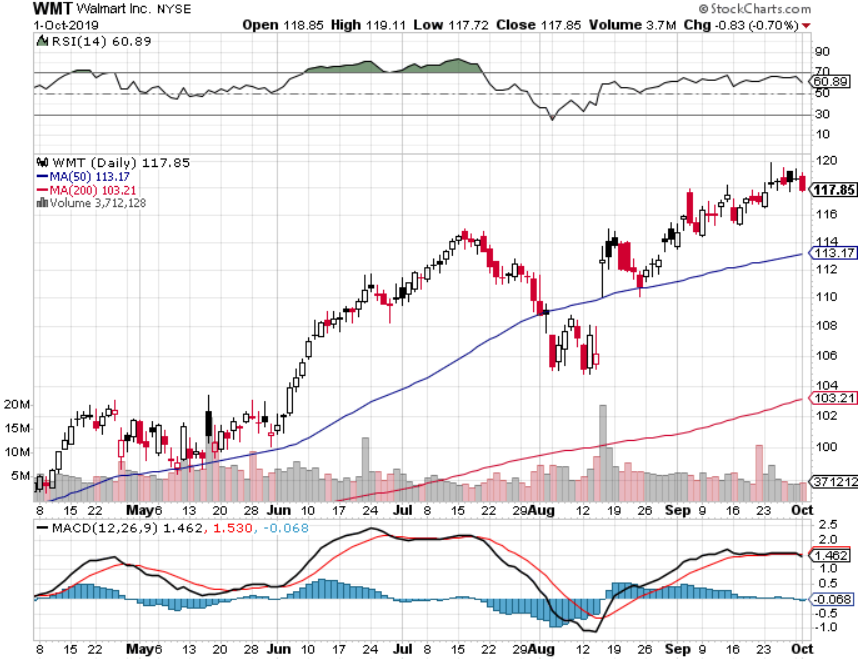 Macys’ (M)-Tariffs Troubletook profits on Long 8/$23-$25 bear put spread
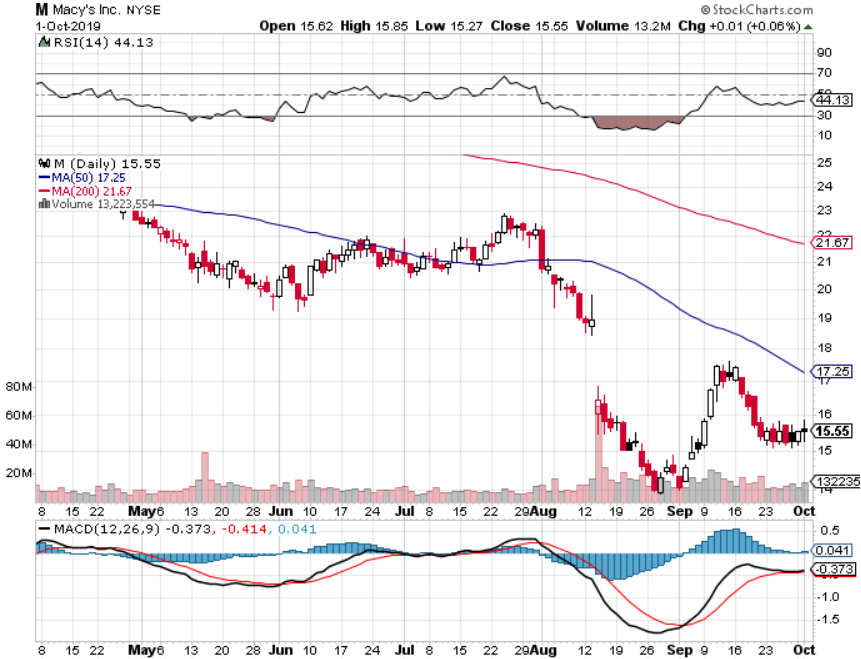 Tesla (TSLA)- 900,000 on the road by yearendtook profits on long 6/$140-$150 call spread – expires in 7 trading daystook profits on long 6/$240-$250 put spread – expires in 7 trading daysstopped out of long 4/$300-$320 put spread
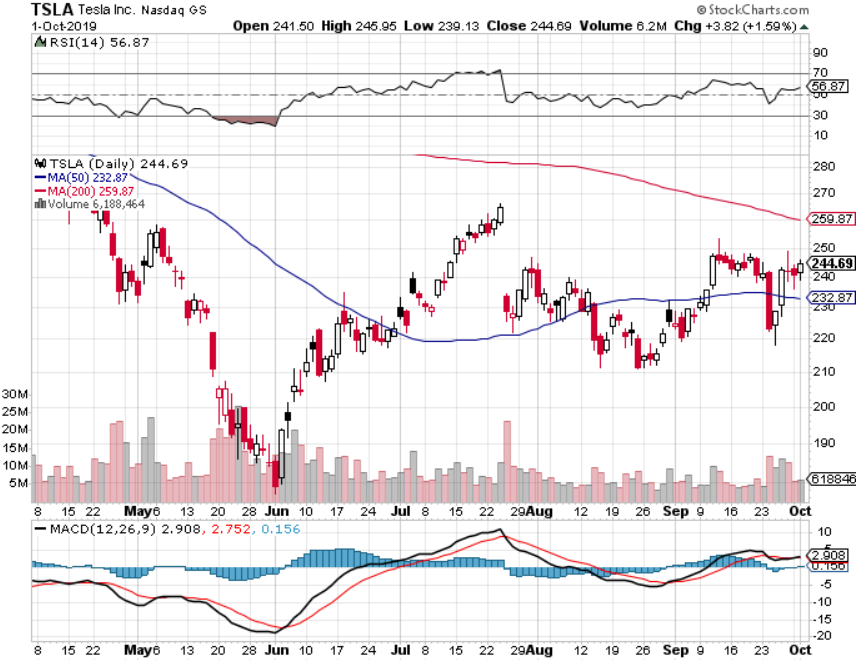 MajorSupport
Southwest Airlines (LUV) - Boeing 737 Max biggest buyer
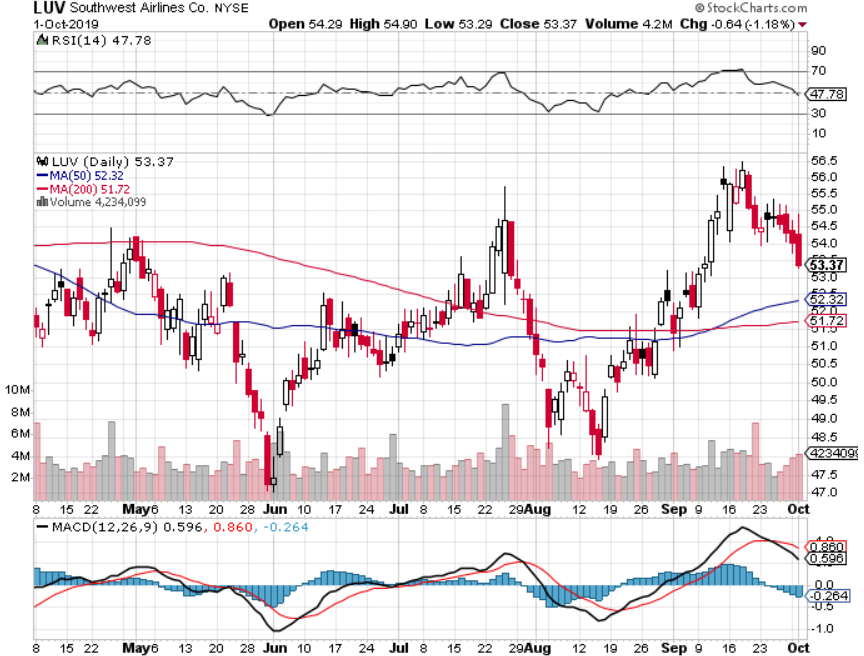 Delta Airlines (DAL) – Non 737 User
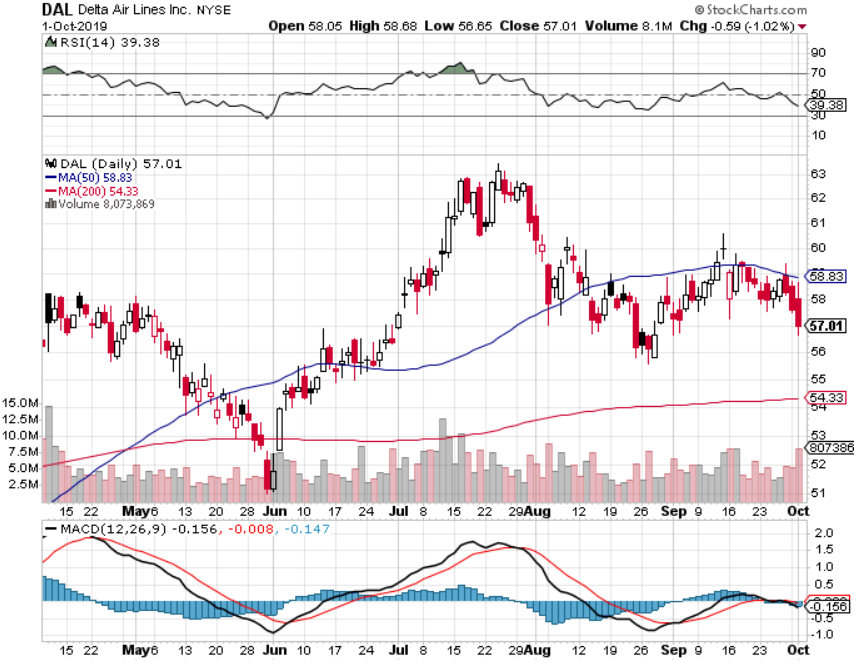 Transports Sector SPDR (XTN)- (ALGT),  (ALK), (JBLU), (LUV), (CHRW), (DAL)
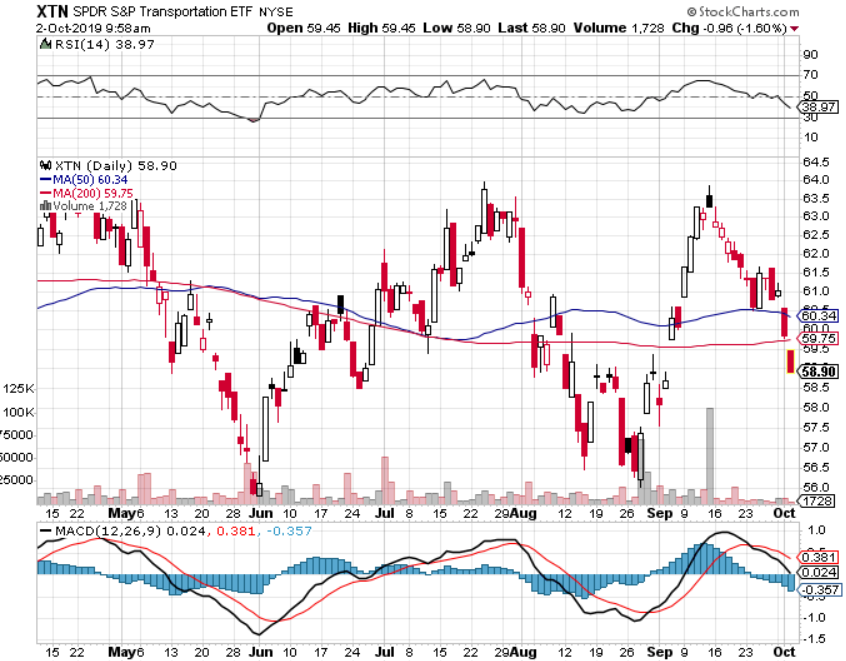 Health Care Sector (XLV), (RXL)-New Highs(JNJ), (PFE), (MRK), (GILD), (ACT), (AMGN)
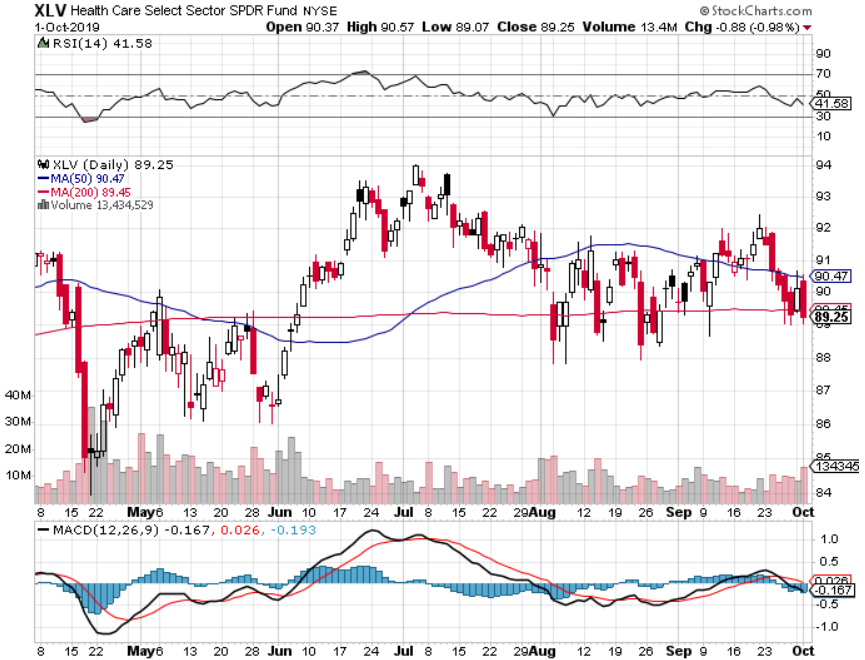 Goldman Sachs (GS)- Swan dive on low rates
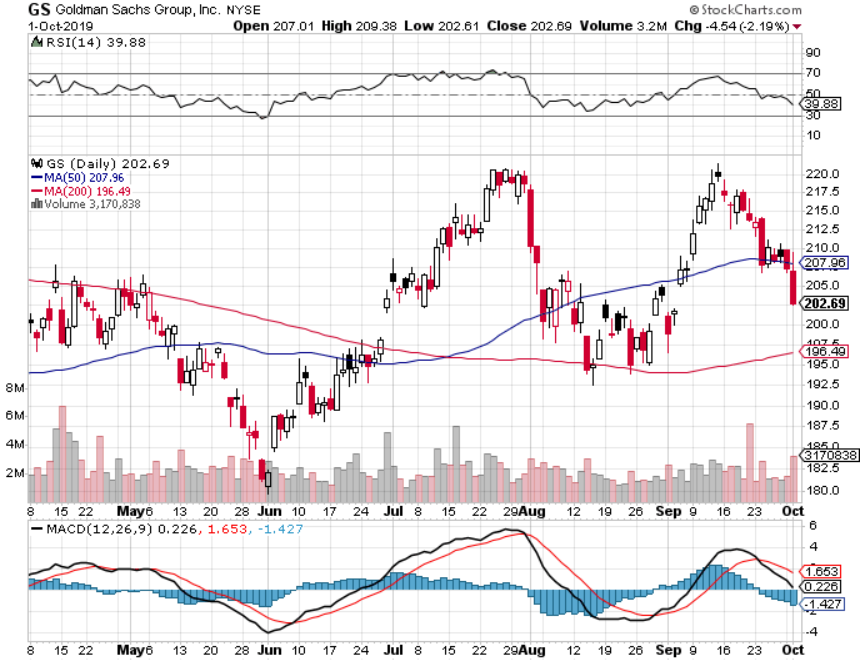 Palo Alto Networks (PANW)-Hacking never goes out of fashion
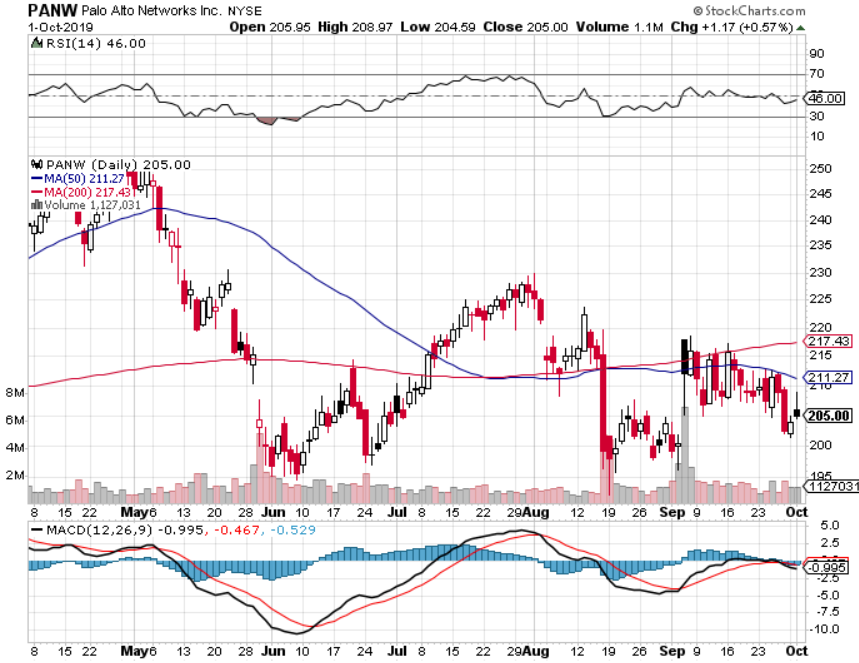 Consumer Discretionary SPDR (XLY)(DIS), (AMZN), (HD), (CMCSA), (MCD), (SBUX)
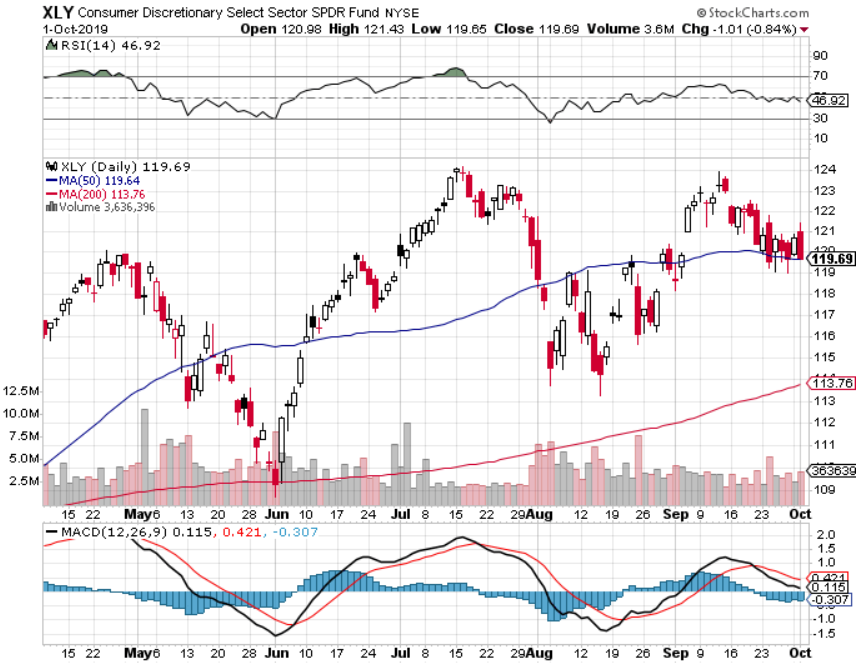 Europe Hedged Equity (HEDJ)-
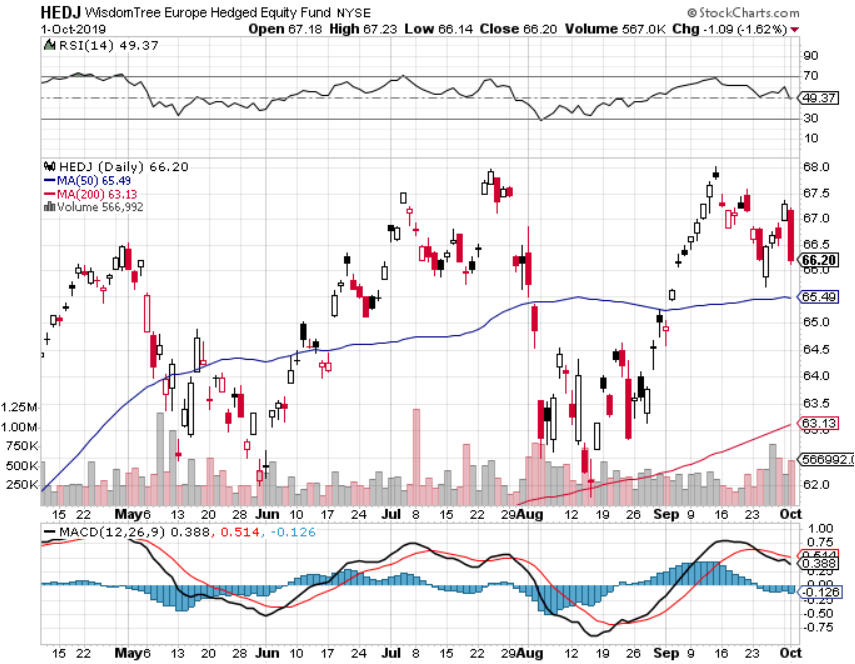 Japan (DXJ)-
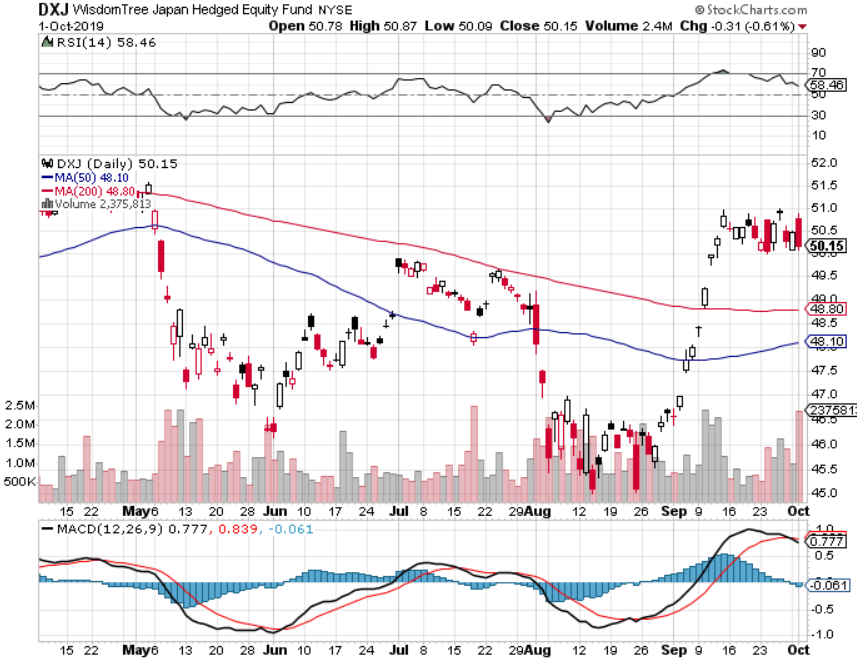 Emerging Markets (EEM)- Avoid on strong Weak Dollar
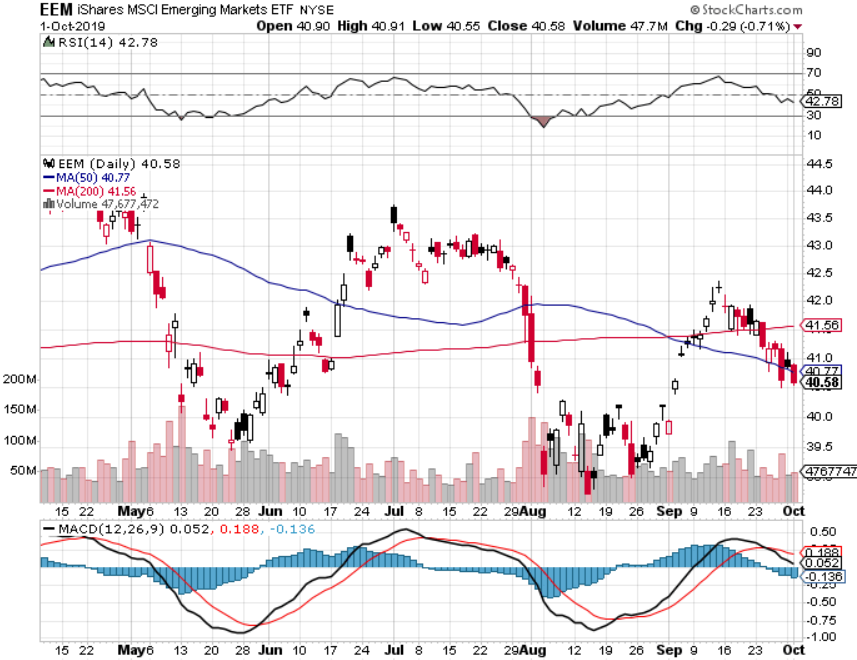 Bonds – Churning
*After record volatility, bonds have been churning in a narrow range, digesting recent gains*Any further evidence of a weakening global economy will trigger a new run at record low interest rates*Took a quick profit on a six point rally in the (TLT), now sitting it out waiting for another entry point, long or short*40% of the world’s bonds now have negative interest rates*Bottom line: Ten year US Treasury yields will fall below1.0% in 2020 to come in line with the rest of the world
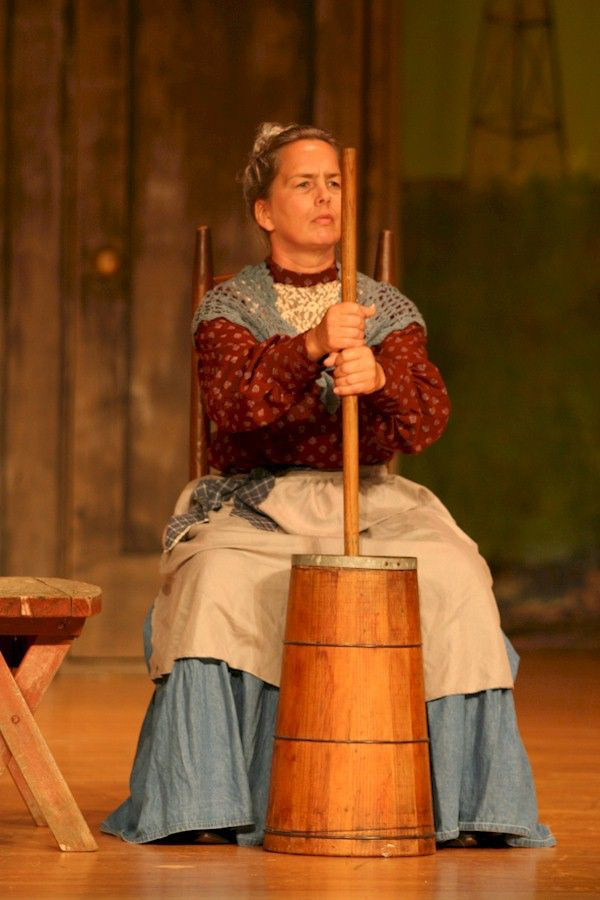 Treasury ETF (TLT) – took profits on long 10/$129-$132 call spreadstopped out of long 8/$137-$140 put spread took profits on long 8/$125-$128 call spreadtook profits on long 6/$128-131 bear put spreadtook profits on long 5/$116-$119 bull call spread
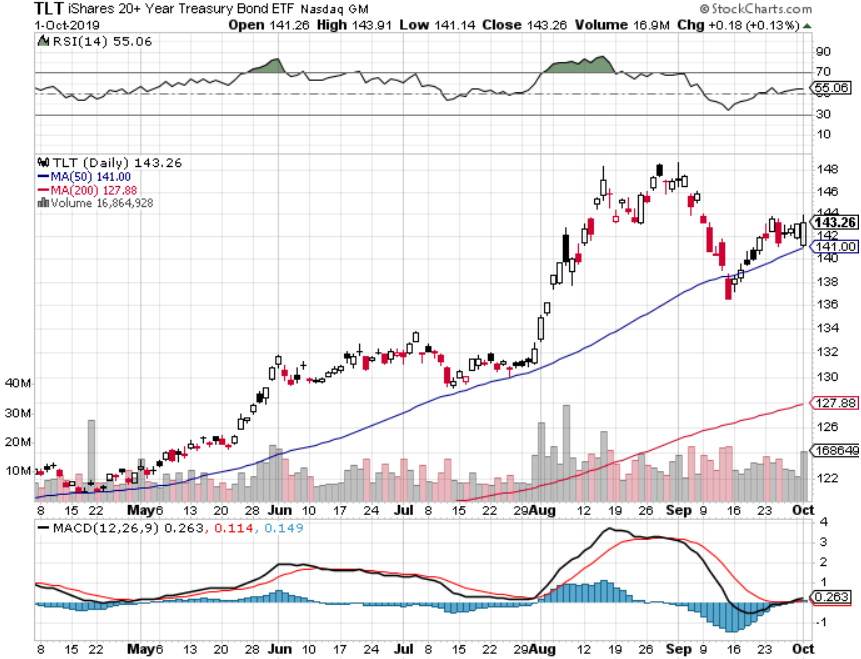 Ten Year Treasury Yield ($TNX) – 1.67% Overnight Low
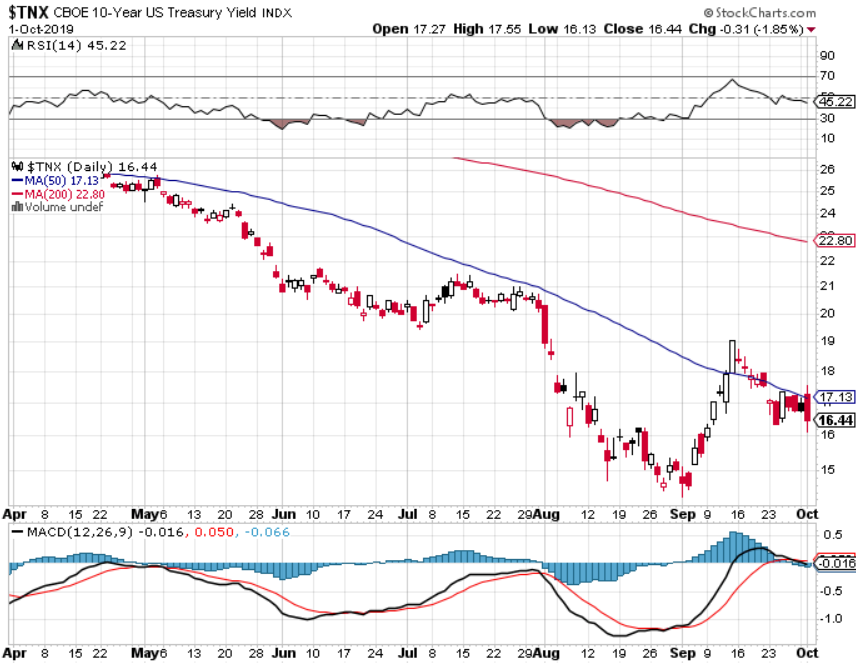 Junk Bonds (HYG) 5.28% Yieldbig jump in yields on stock selloff and recession fears
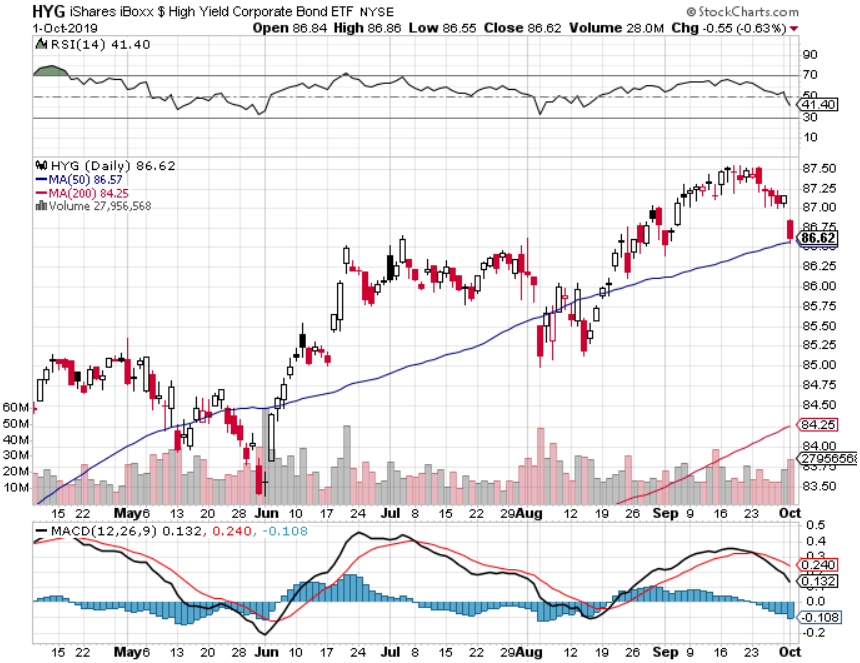 2X Short Treasuries (TBT)- 2 Month Topping Process
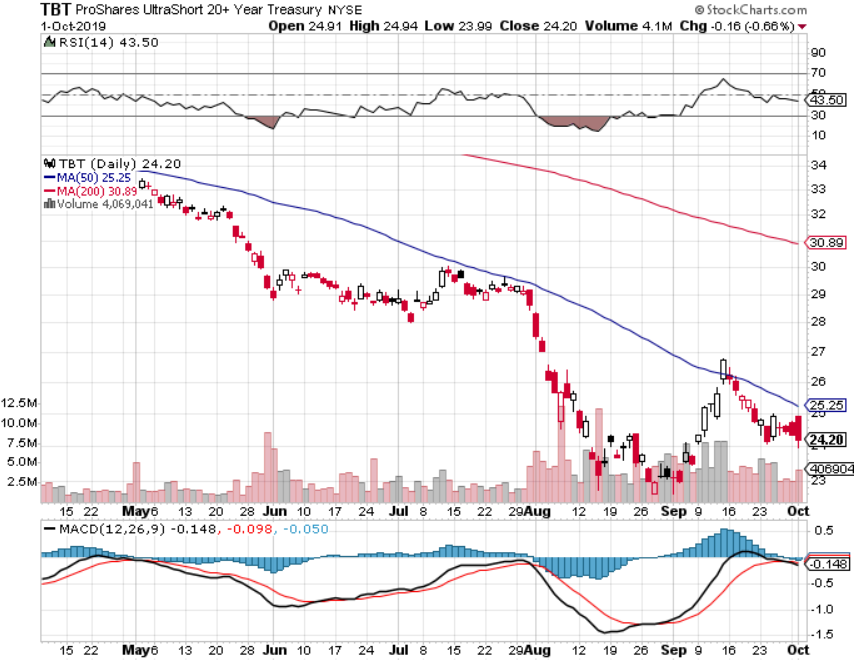 Emerging Market Debt (ELD) 5.01% Yield-
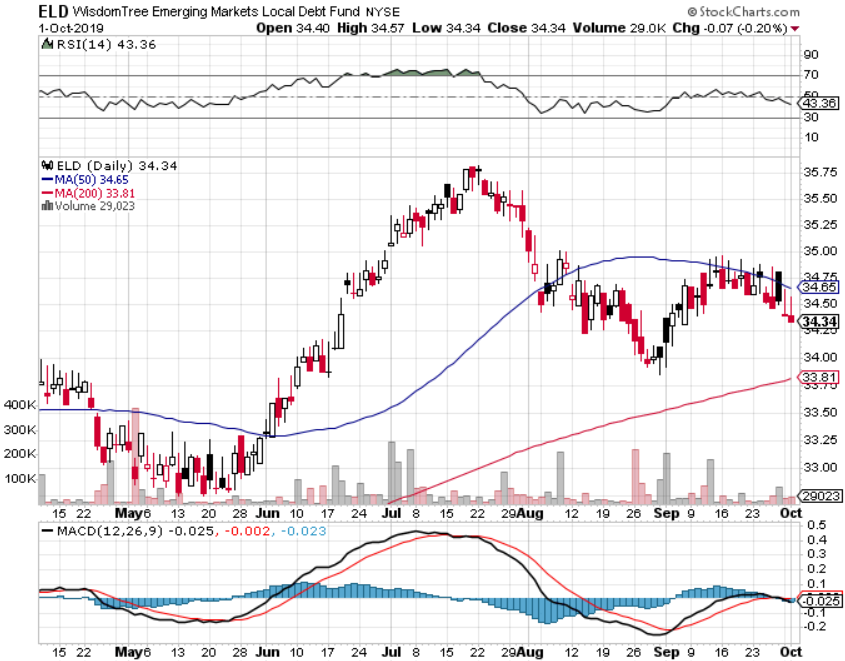 Municipal Bonds (MUB)-1.60%  Mix of AAA, AA, and A rated bonds
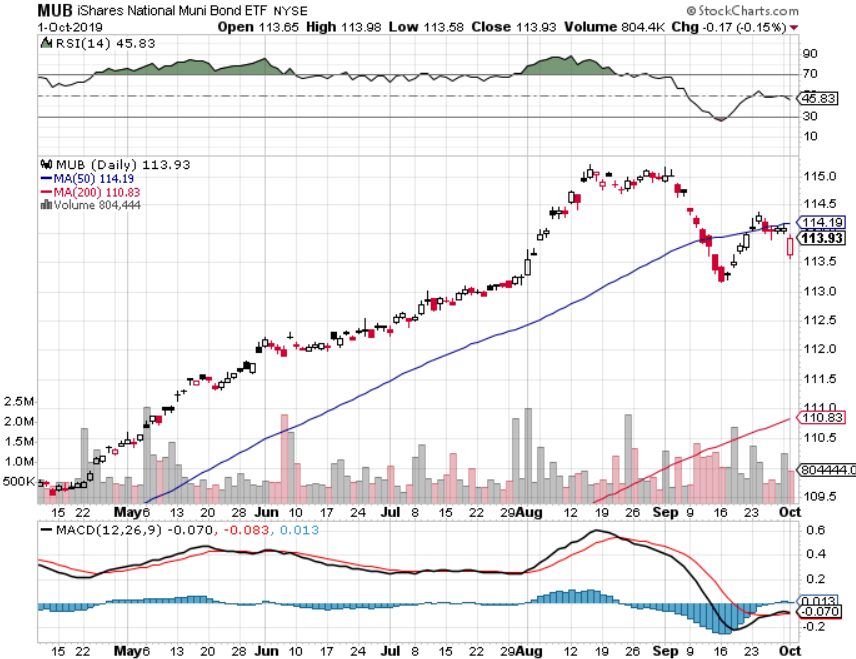 Foreign Currencies – New Highs for the Buck
*US Dollars hits a new two year high because everyone is lowering rates faster than we are,is a classic pre recessionary move*Euro smashes major support on QE expansion, more of them means its worth less*British pound gives up half of recent gains on Brexit turmoil*Trade confusion brings Chinese Yuan weakness*Bitcoin Crashes 15%, to a new three month low, hitting $7,944. Other cryptos fell 20%. *More recession fears demo Aussie, ReserveBank cuts interest rates by 25 basis points to 0.75%*Avoid the FX market for now,there are too many contrary indicators
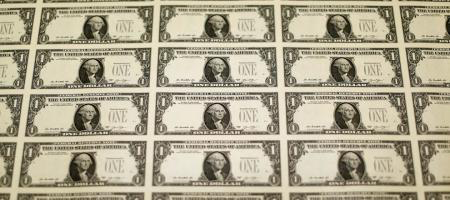 Japanese Yen (FXY), (YCS)
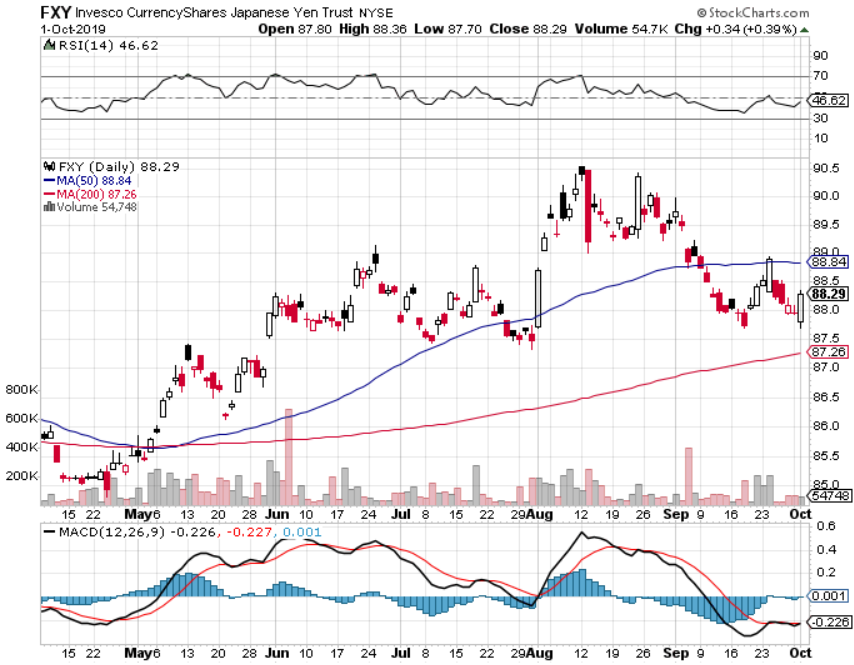 Euro ($XEU), (FXE), (EUO)-
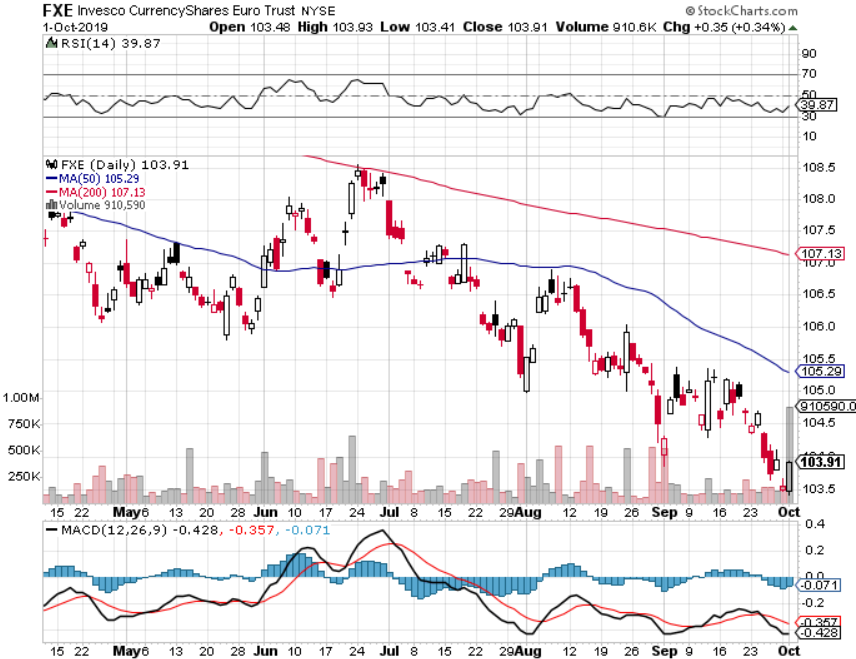 Australian Dollar (FXA)- The Global Recovery Playtook profits on long 8/$67-$69 call spread
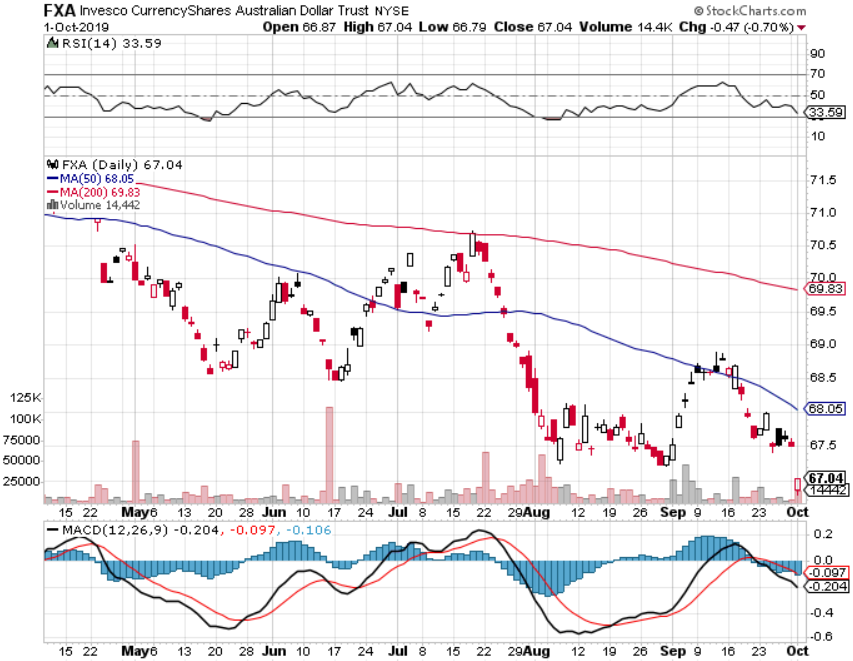 Emerging Market Currencies (CEW)
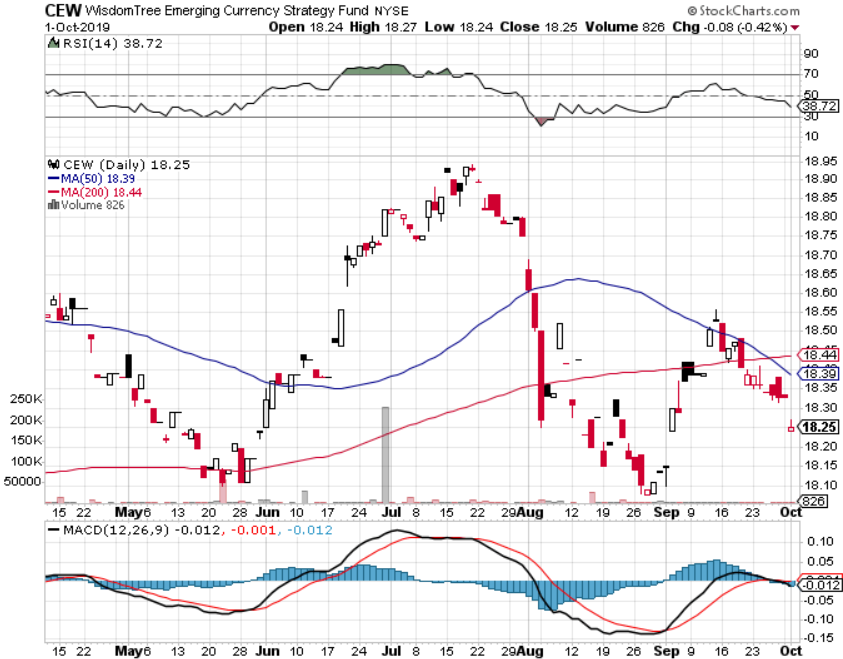 Chinese Yuan- (CYB)- New Lows
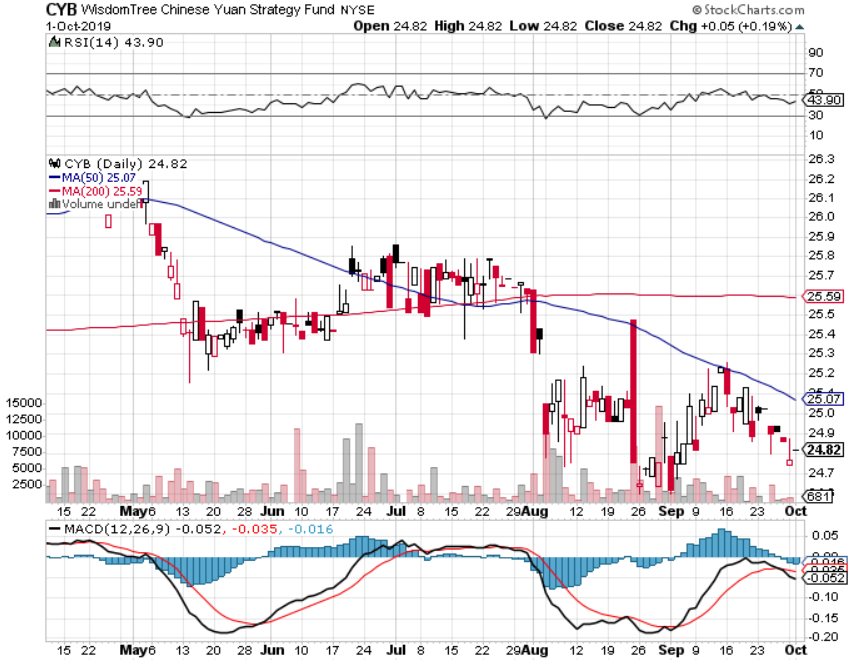 Bitcoin- Yet Another CrashChinese flight from Yuan is 99% of the trade
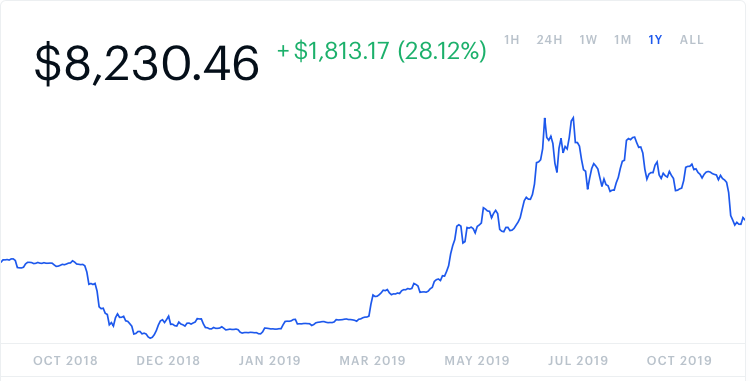 Energy – Back to the Dumps
*Oil gives up all gains from the Saudi drone attack, production back up to pre attack levels of 9.9 barrels a day*We caught a major part of the selloff on the short side, then took quick profits*Oil stocks give up half of ephemeral gains*Offshore drillers, the world’s most expensive supply of oil, are taking the biggest hits*Avoid all energy plays like the plague, could drop by half in the coming recession*Bottom Line: looks like $42 a barrel is in the cards, more later
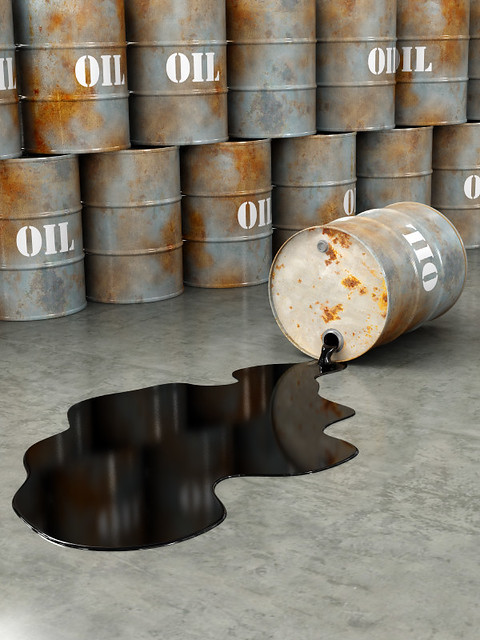 Oil-($WTIC)
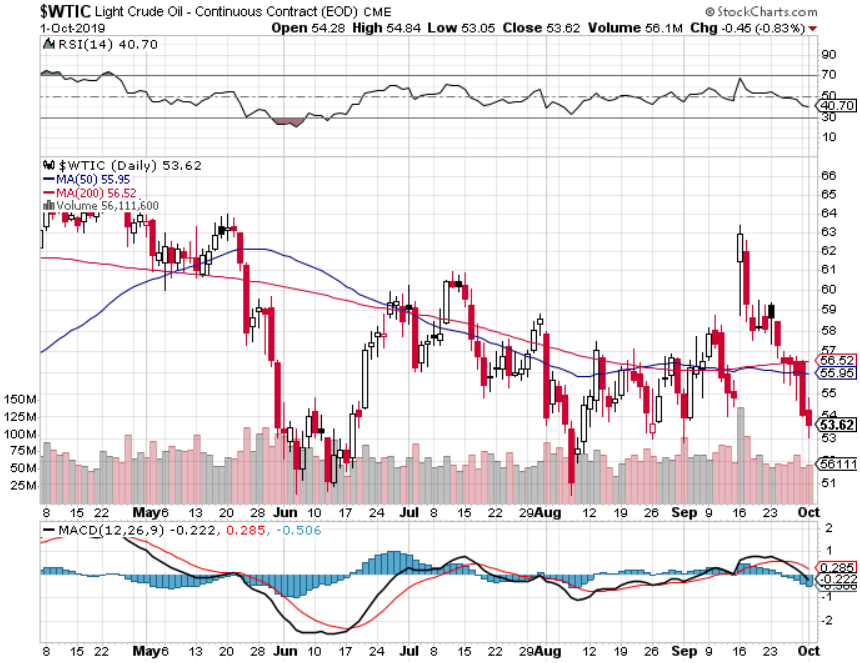 United States Oil Fund (USO)
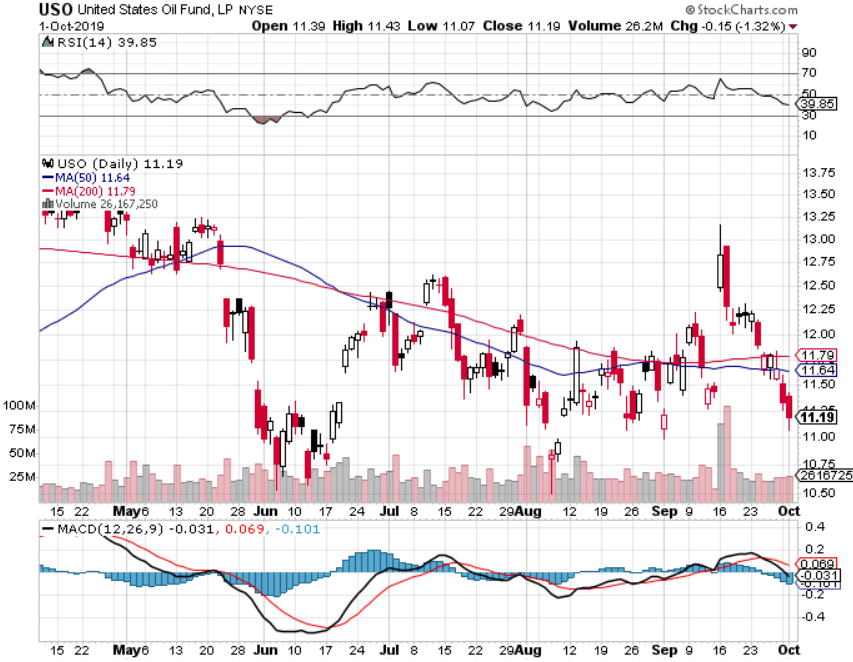 Energy Select Sector SPDR (XLE)-No Performance!(XOM), (CVX), (SLB), (KMI), (EOG), (COP)
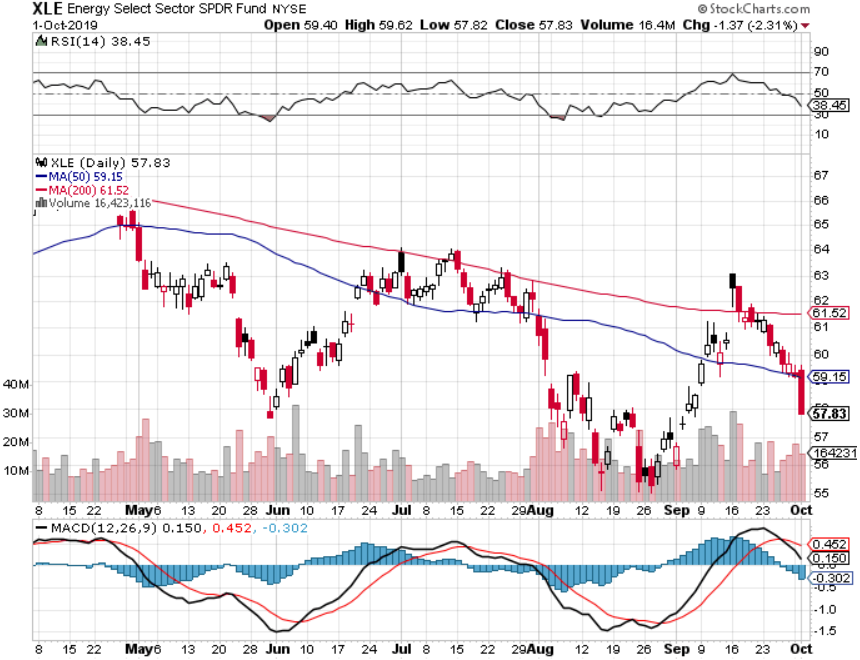 Halliburton (HAL)-
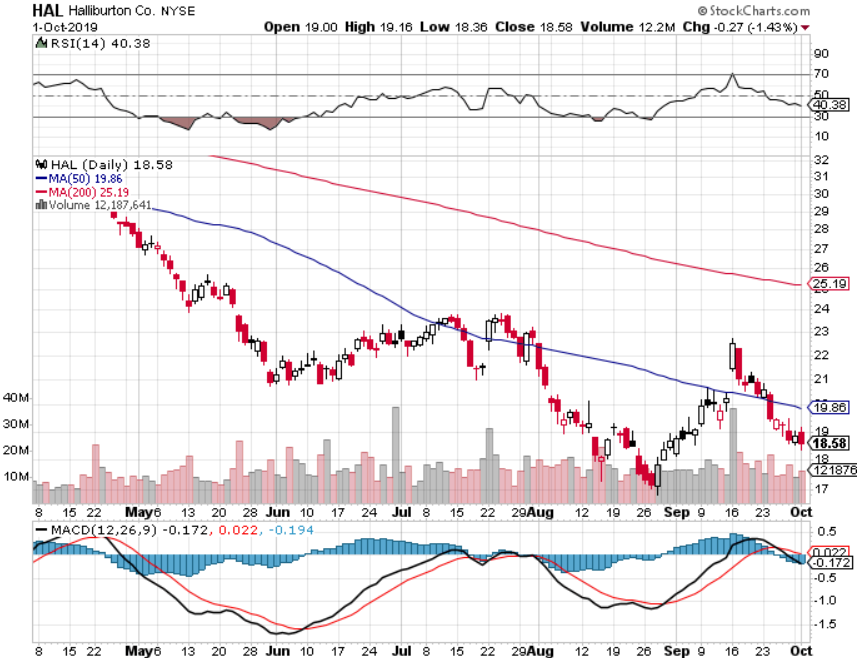 Natural Gas (UNG)-
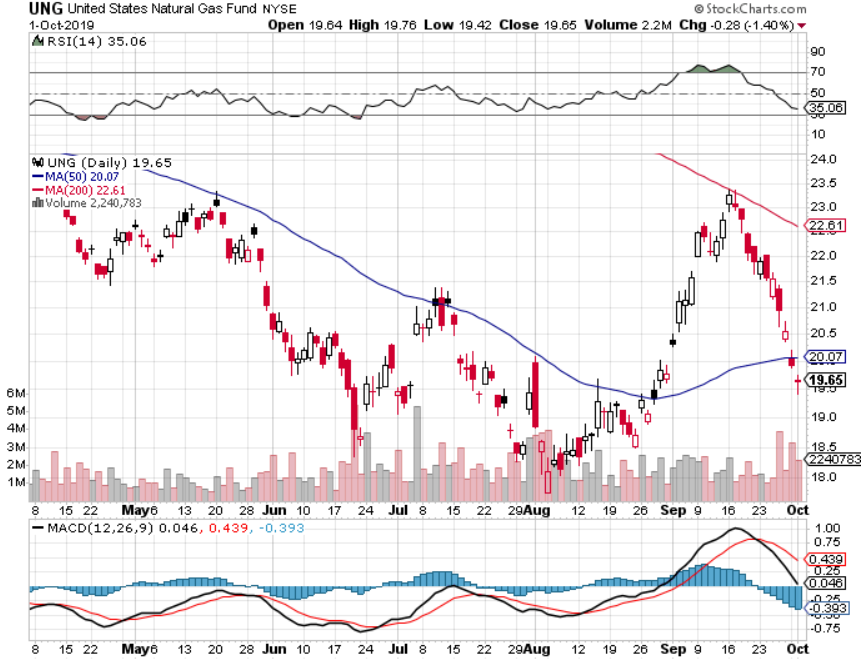 Precious Metals – Trouble
*Potential head and shoulders top setting up for precious metals*Rising US rates are the killer *It setts up a quandary because you only see everything going down at the onset of a recession*We still thing gold has a future, I’m just waiting fora bigger capitulation selloff*Bottom Line: buy a bigger dip ingold and precious metals
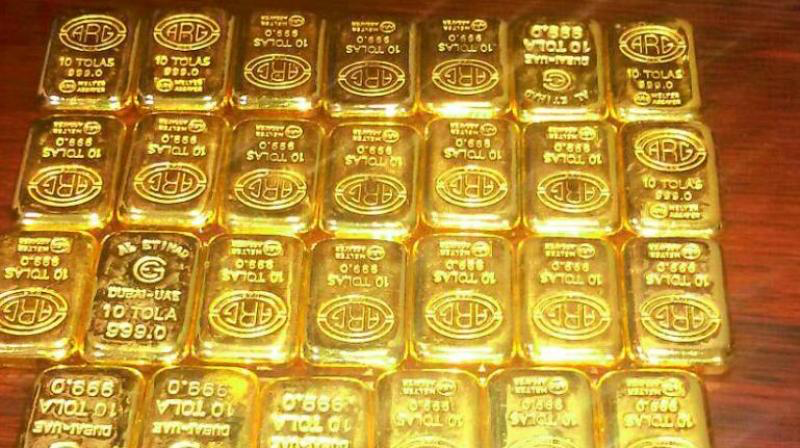 Gold (GLD)-
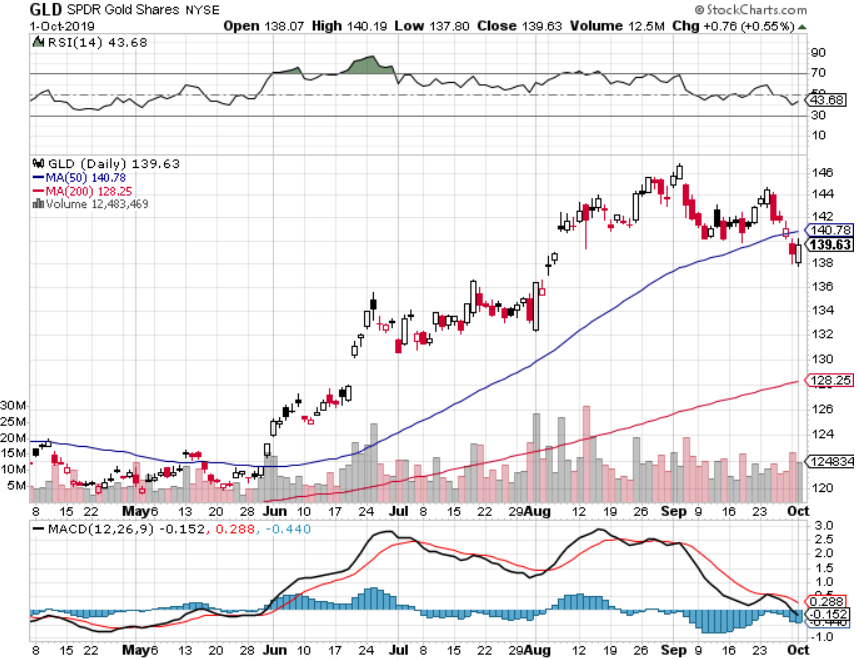 Market Vectors Gold Miners ETF- (GDX) – Yikes!
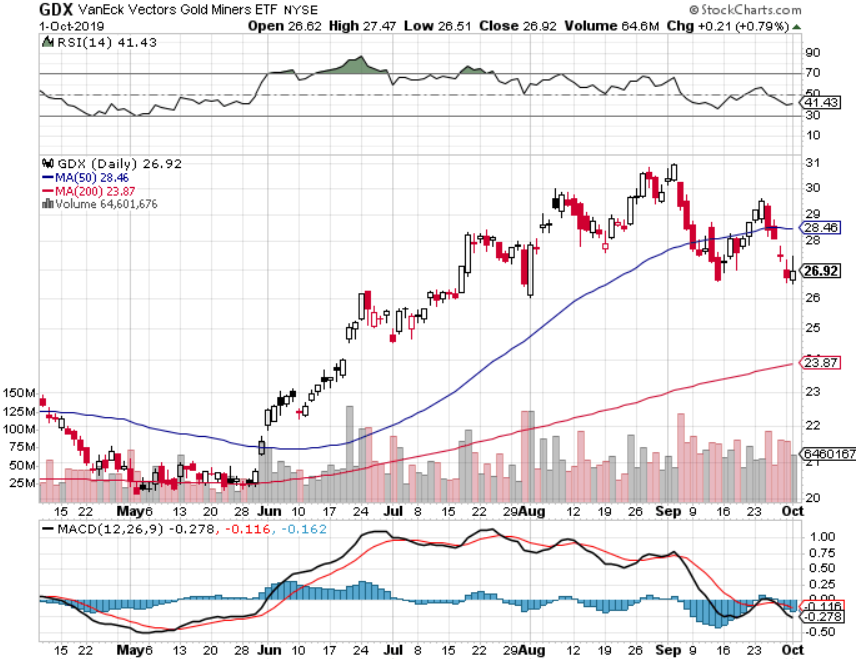 Barrick Gold (GOLD)
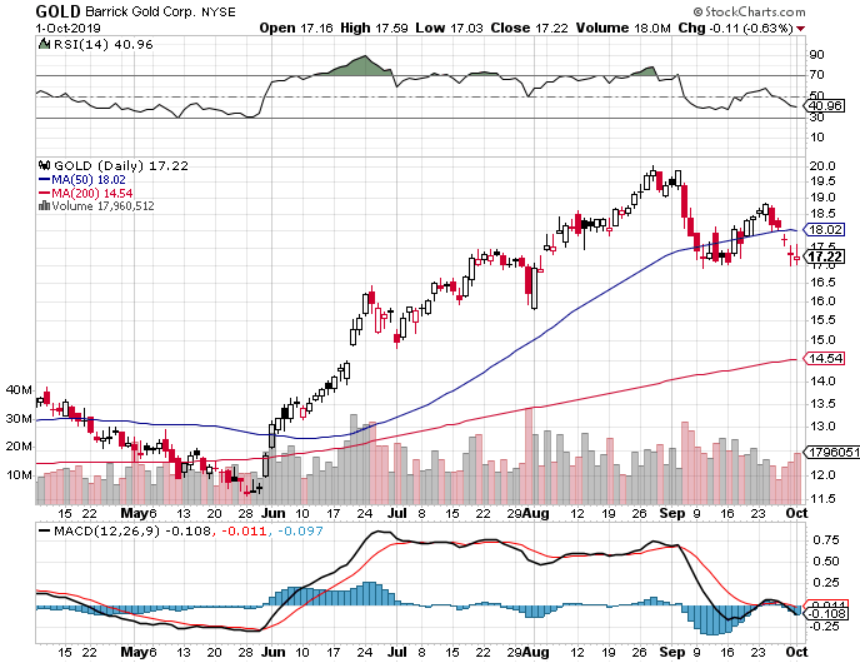 Newmont Mining- (NEM)-
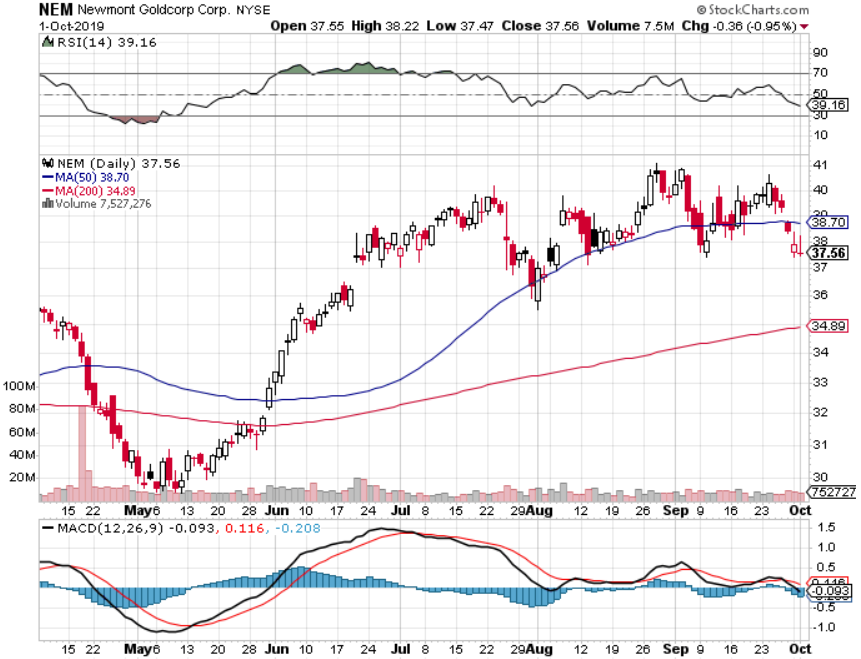 Silver- (SLV)-
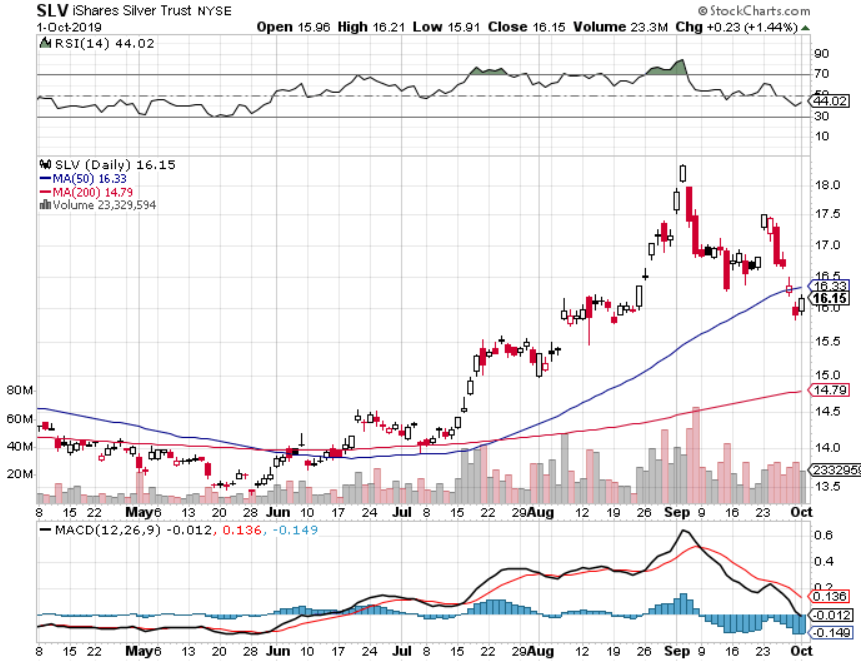 Silver Miners - (SIL)-
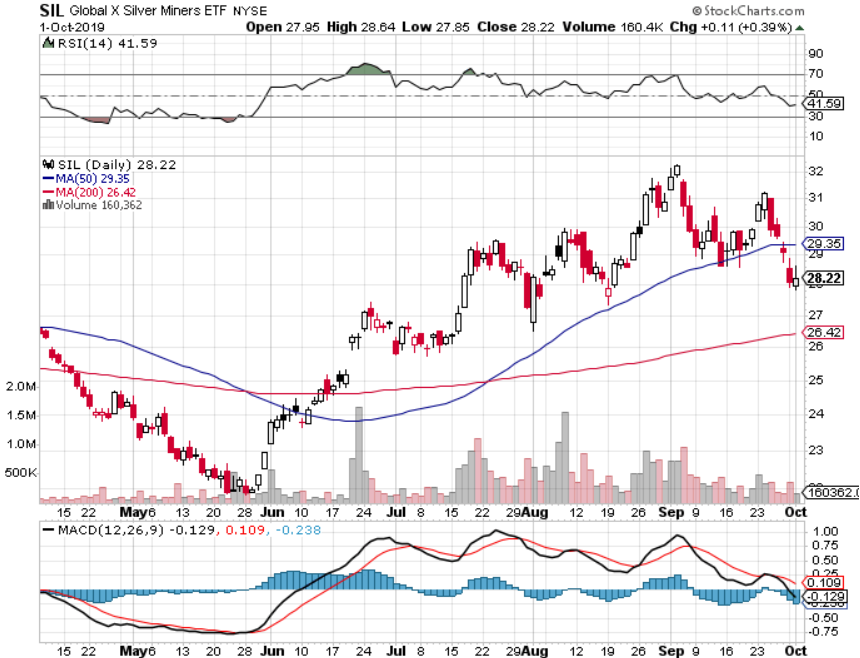 Wheaton Precious Metals - (WPM)-
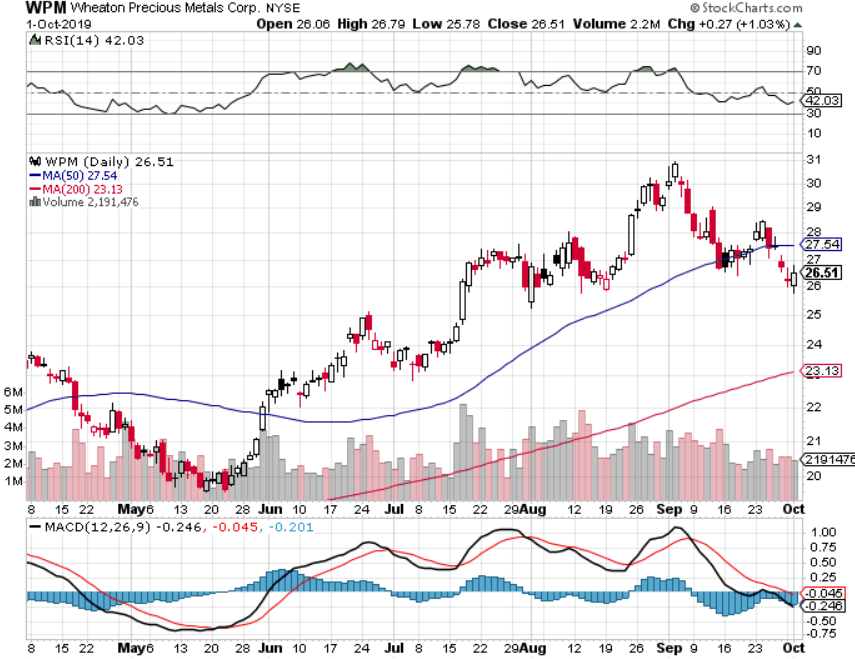 Palladium - (PALL)-
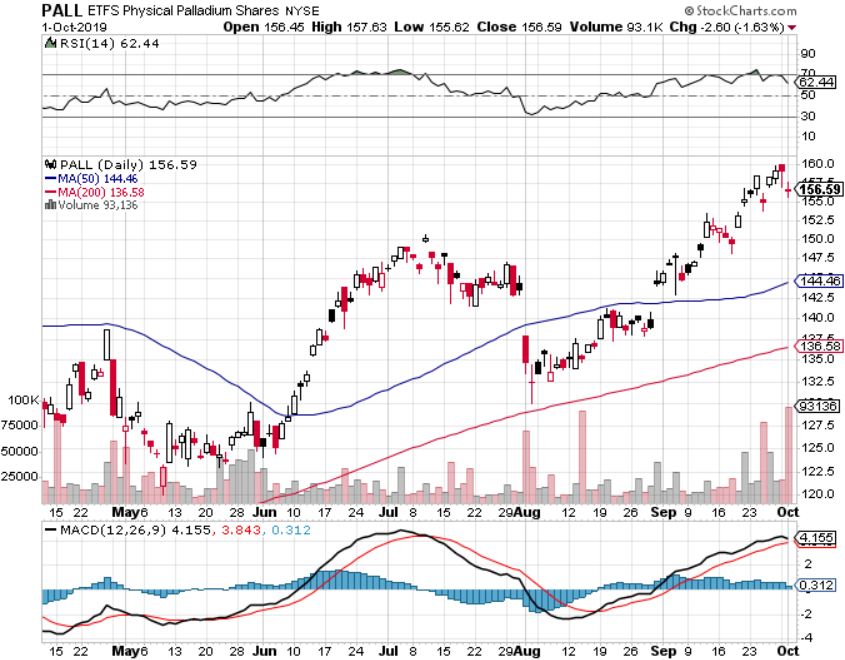 Copper (COPX)-CollapseTrade War Disaster
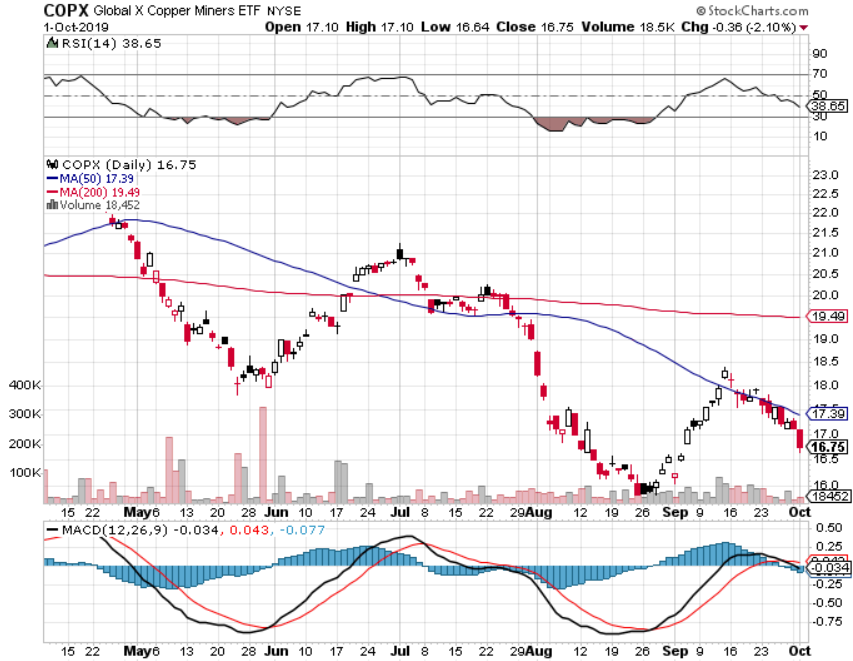 Freeport McMoRan (FCX)-World’s Largest Copper Producertook profits on long 4/$10-$11 call spreadtook profits on short 4/$114 calls
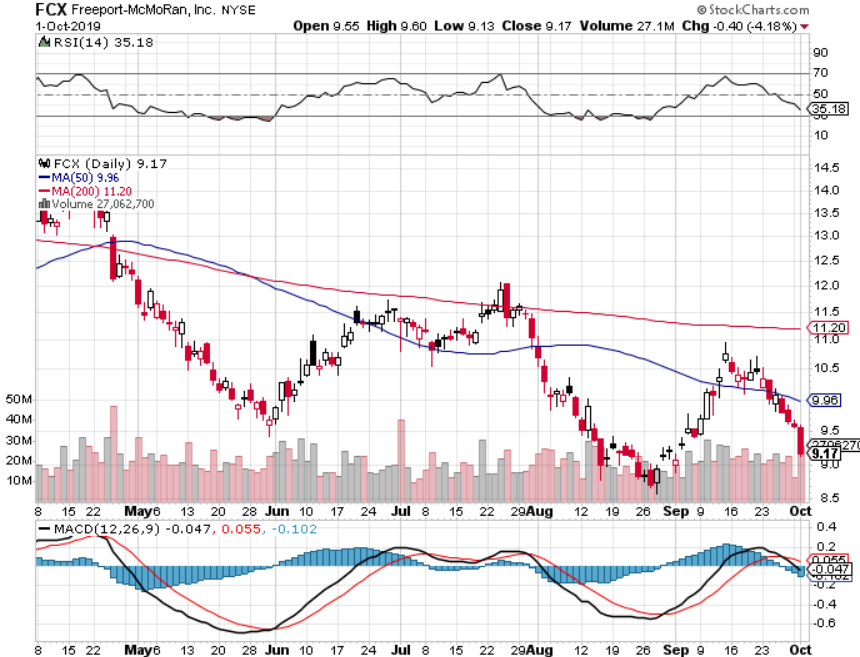 Real Estate –
*Pending Home Sales are Up 1.6%*New Homes Sales Soared 7.1% in August *Mortgage interest rates give back half of September rate increase, now at 3.72% for the 30 year*Lending to house flipper hits 13 year high, another pre recession indicator
*May S&P 500 Case-Shiller pops to a 3.2%,annual gain, the first improvement in 18 months*Bottom Line: Stand aside for a tradebut buy for long term investment
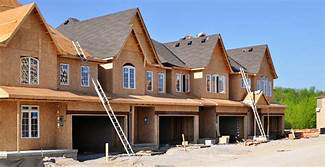 February Corelogic S&P Case Shiller Home Price IndexPhoenix (5.8%), Las Vegas (5.5%), and Tampa (4.7%) showing biggest gains
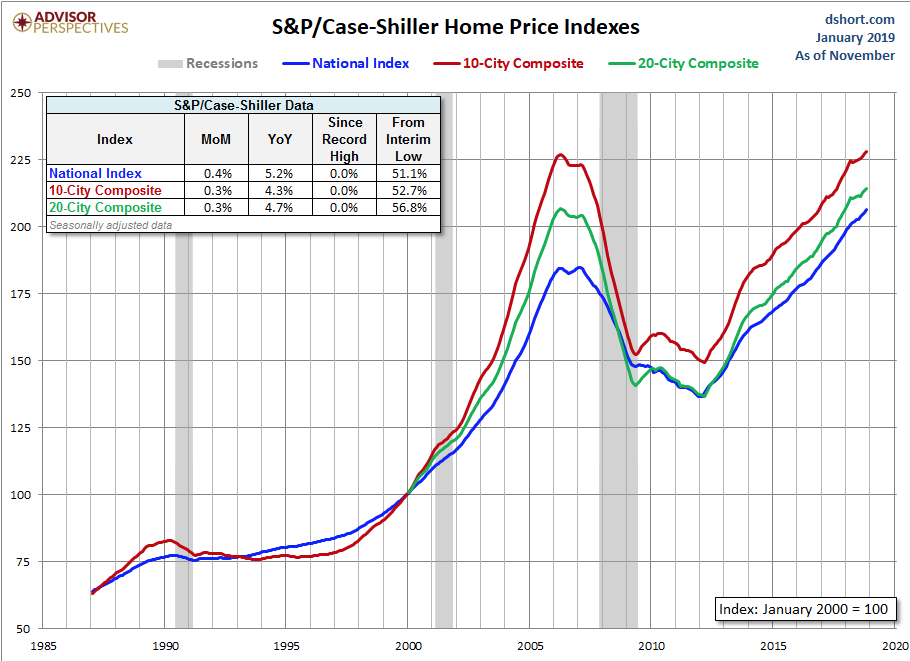 Tradingeconomics.com
Simon Property Group (SPG)-
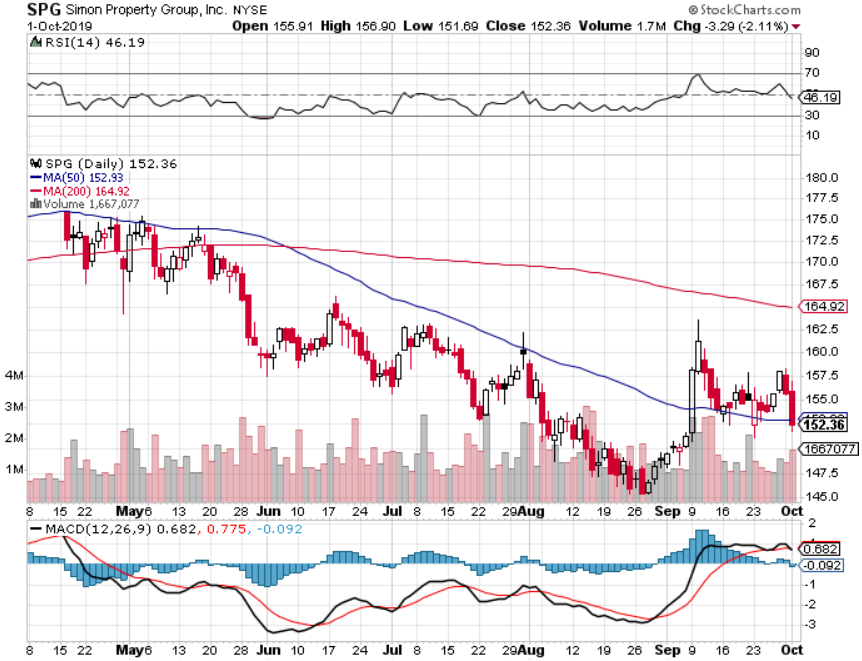 US Home Construction Index (ITB)(DHI), (LEN), (PHM), (TOL), (NVR)
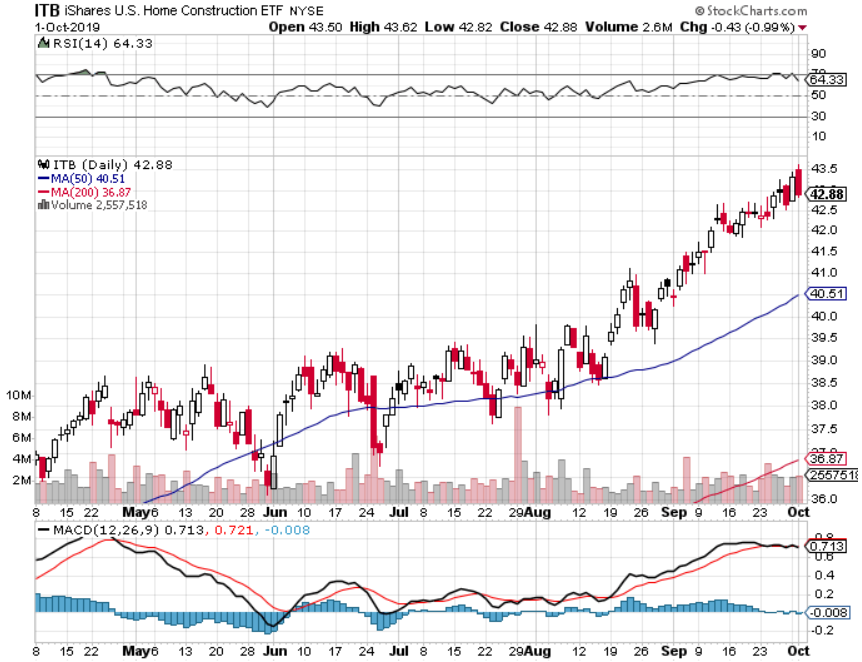 Trade Sheet-So What Do We Do About All This?
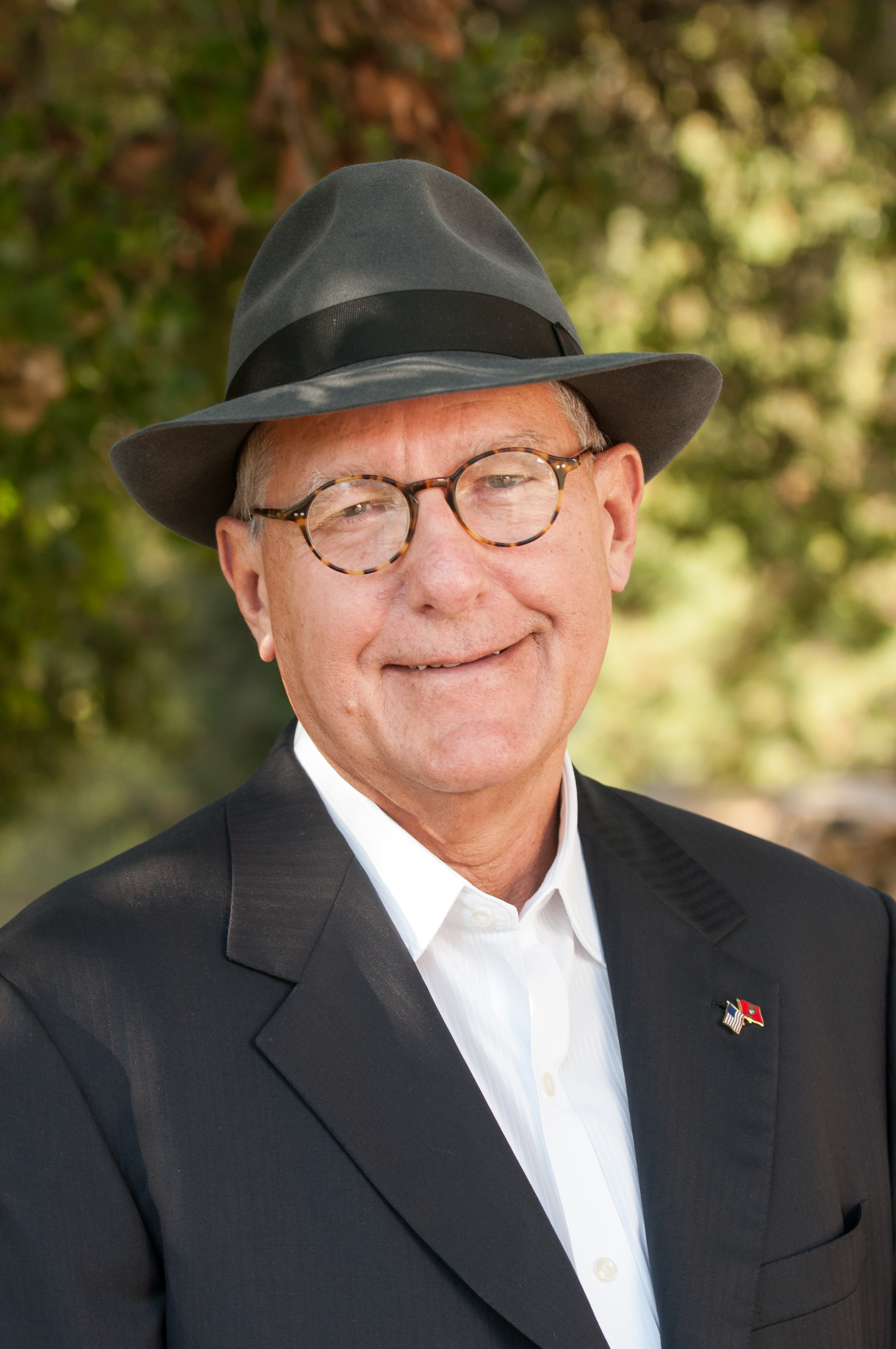 *Stocks-sell rallies*Bonds-buy dips*Commodities-stand aside*Currencies- stand aside*Precious Metals – buy dips*Energy – sell rallies*Volatility-buy dips*Real estate-stand aside
Next Strategy Webinar12:00 EST Wednesday, October 16,from Silicon Valley, CAemail me at support@madhedgefundtrader.com
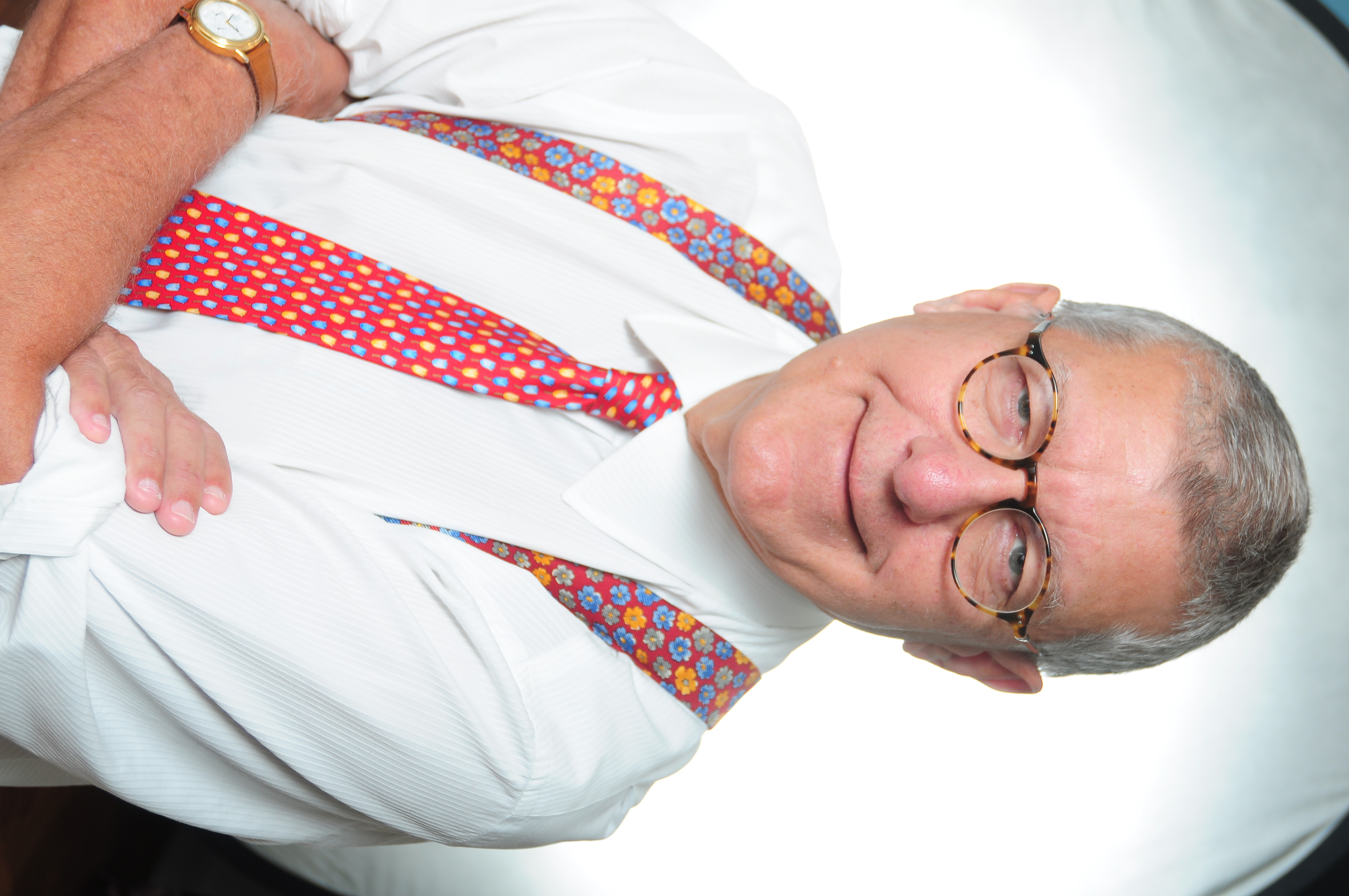 Good Luck and Good Trading!